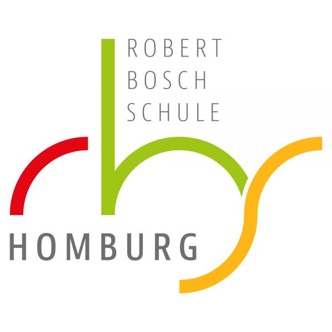 Das elektronische Klassenbuch „WebUntis“
Anleitung für Eltern der Robert-Bosch-Schule Homburg
Inhalt
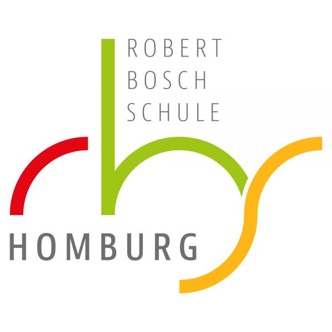 Sich registrieren
Sich einloggen / anmelden
Die Startseite
Der Stundenplan
Die Seite „Meine Daten“
Klassenbucheinträge
Abwesenheiten
Noten
Prüfungen
Hausaufgaben
Mehrere Kinder
Das Nachrichtensystem
Das Profil
Einstellungen, Weiterleitung als E-Mail
Kontaktdaten
Freigaben, Nutzung der App „untis mobile“
Passwort ändern
Hilfesystem, Online-Handbuch
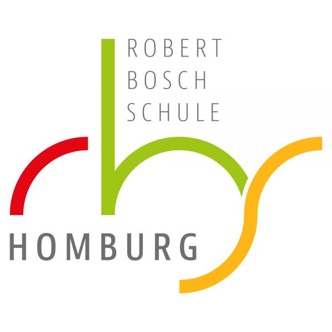 1. Sich registrieren
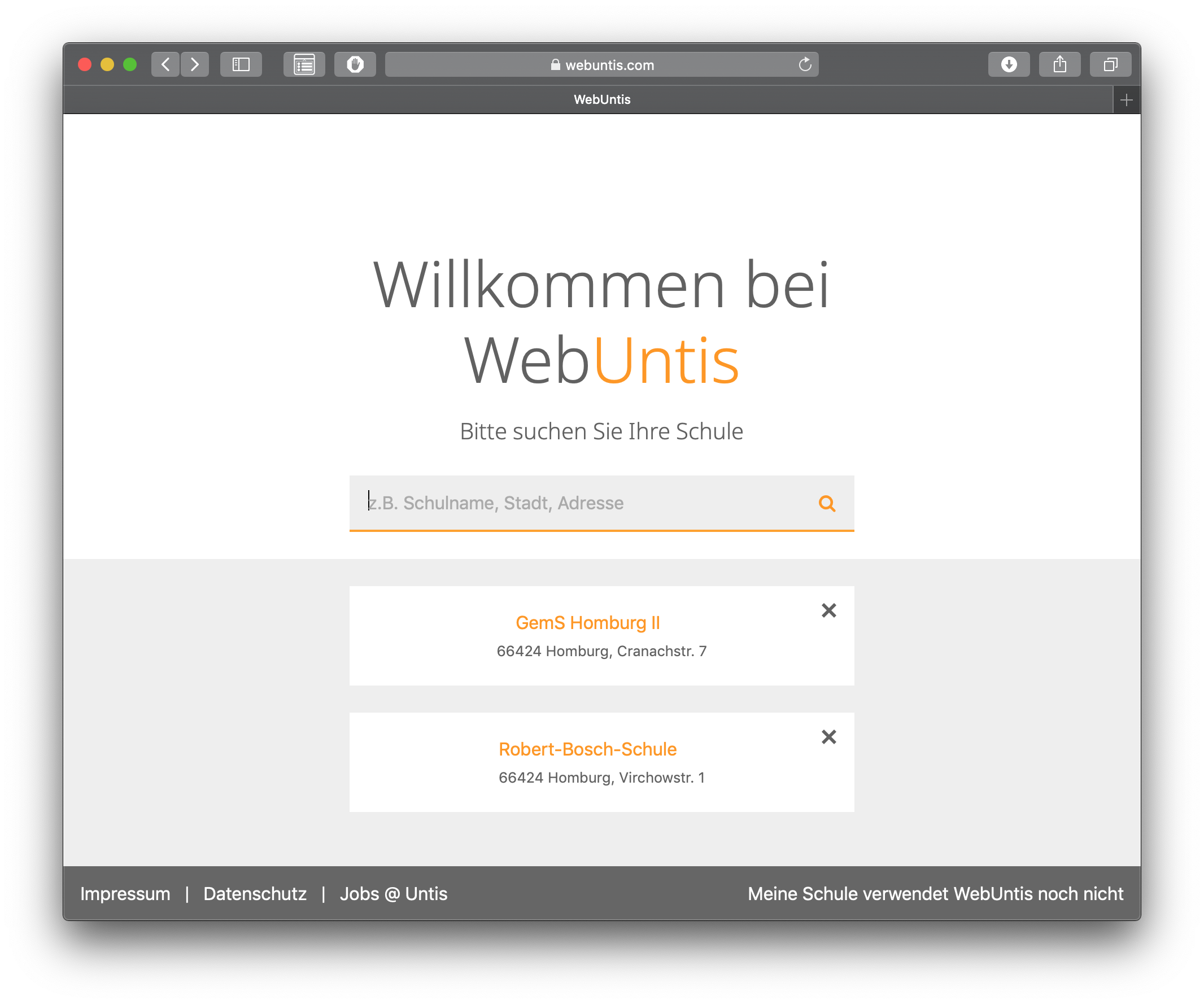 In einem Browser (z.B. Edge, Chrome, Firefox, Safari) die Adresse www.webuntis.com eingeben.
Beim ersten Mal muss man den Namen der Schule eingeben: 
„rbs-Homburg“ (man kann auch danach suchen).
In der Regel merkt der Browser sich diese Schule und startet automatisch mit der Login-Seite.
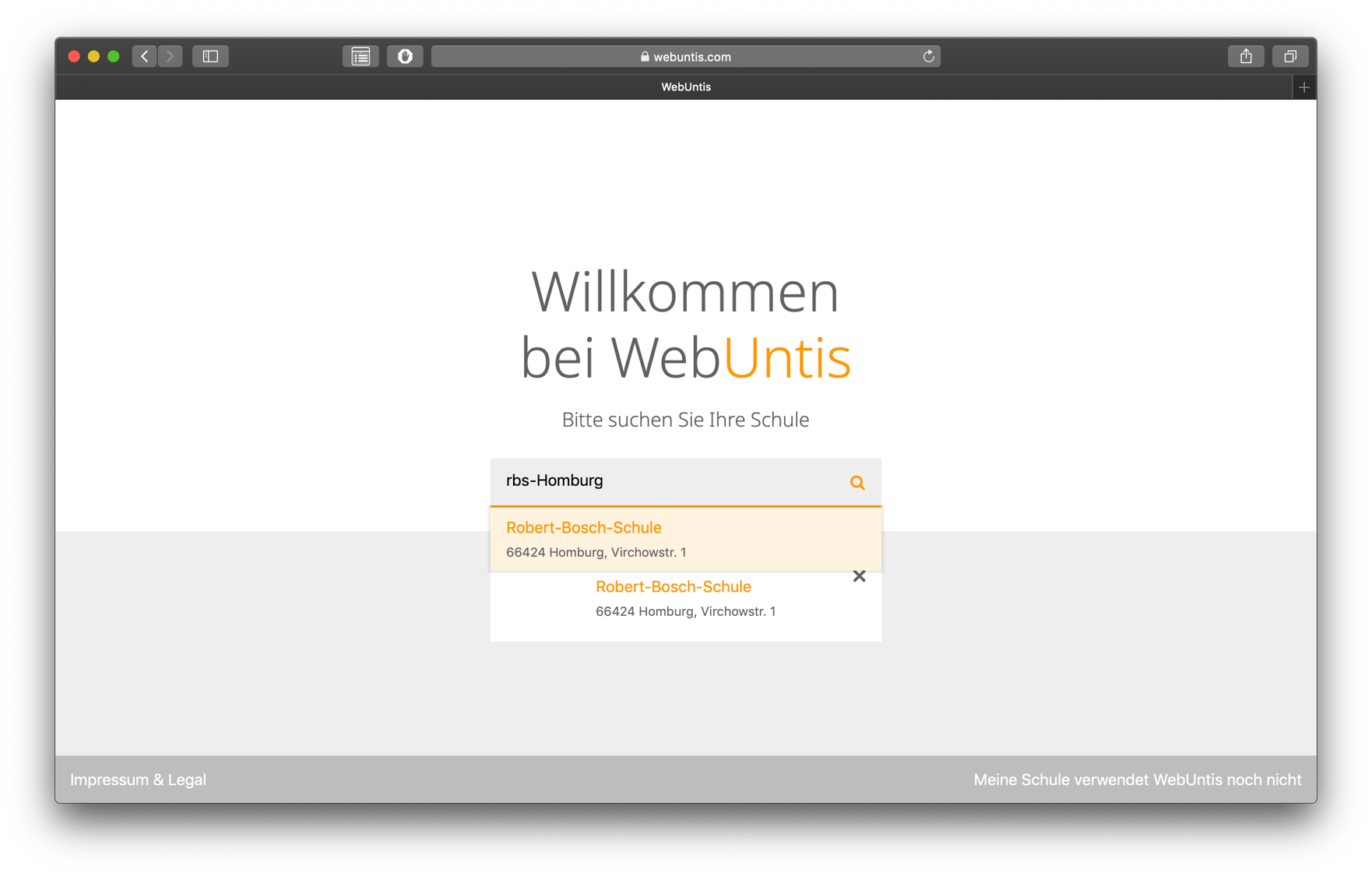 Hier klicken.
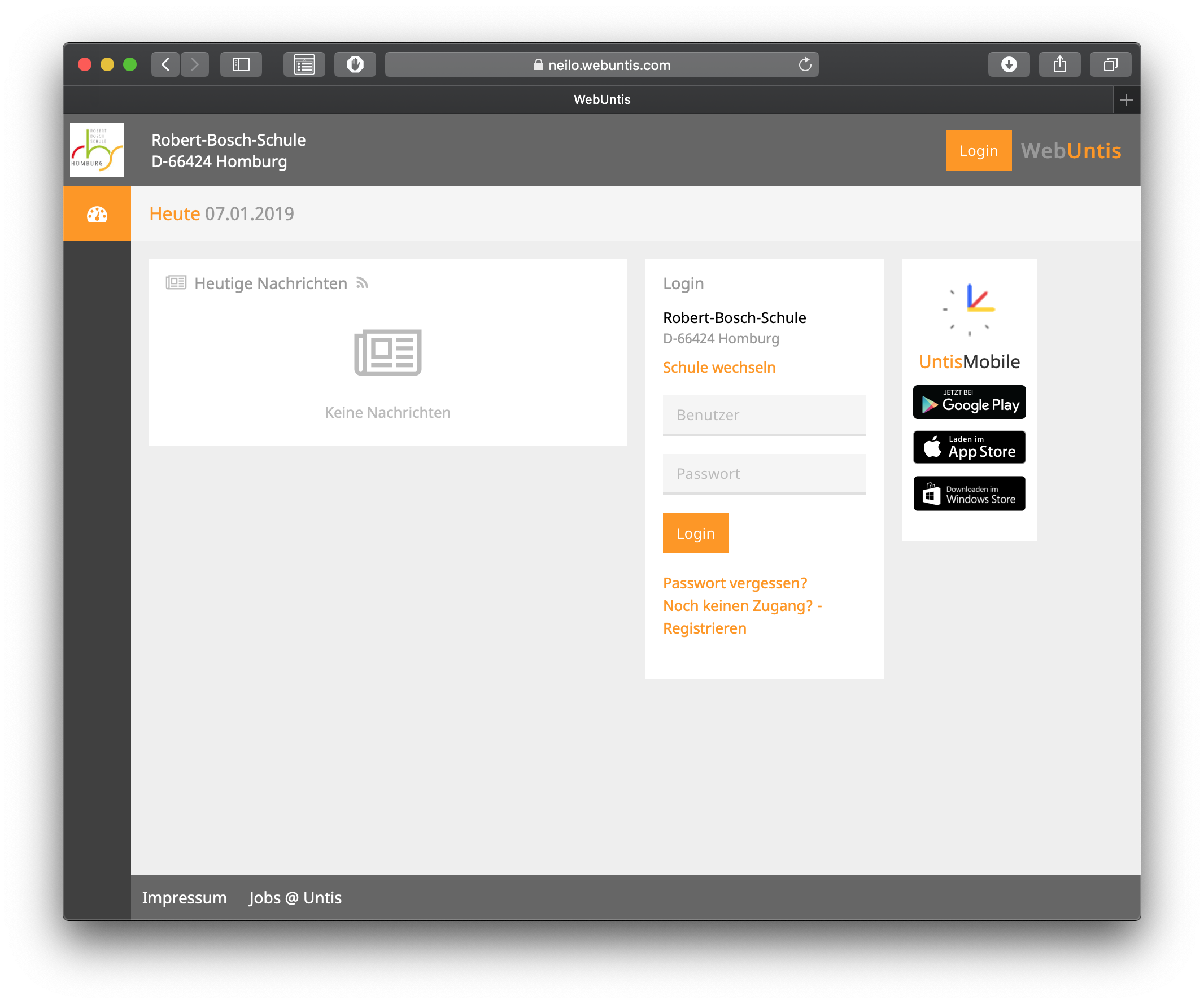 Das ist die Start-Seite des elektronischen Klassenbuches unserer Schule.

Hier auf „Registrieren“ klicken.
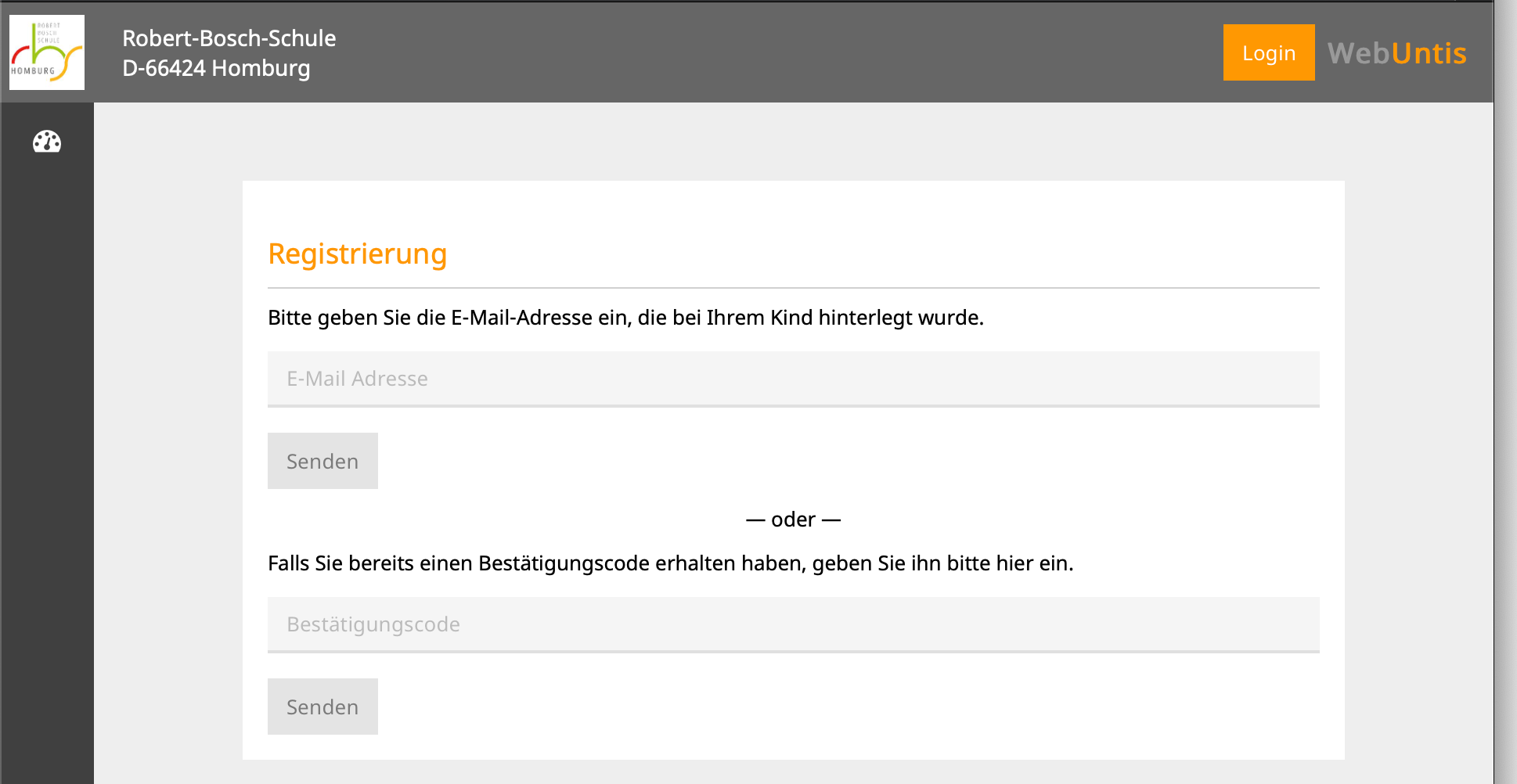 Es öffnet sich dieses Fenster.

Hier die E-Mail-Adresse eingeben, die Sie uns gegeben haben.
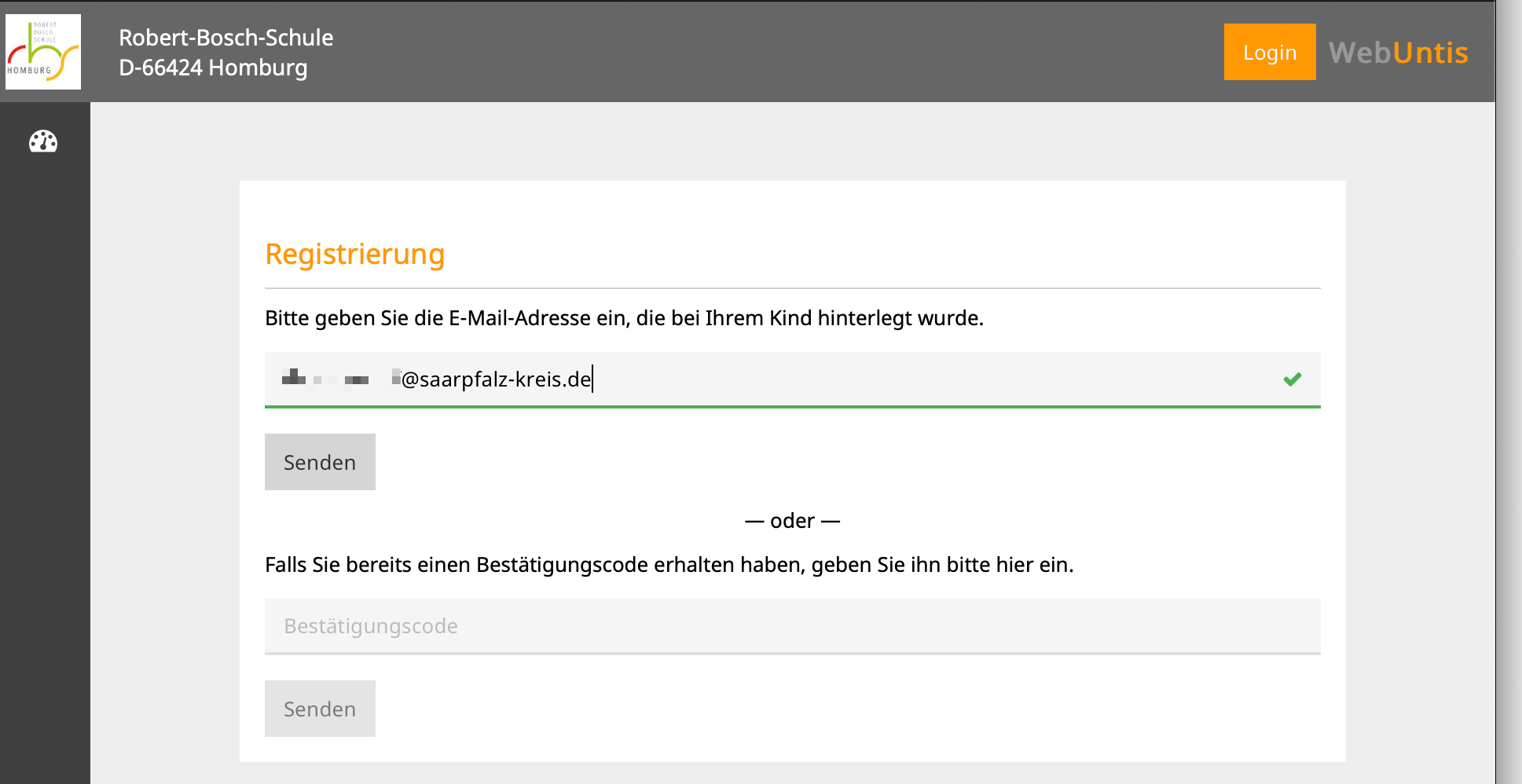 Es öffnet sich dieses Fenster.

Hier die E-Mail-Adresse eingeben, die Sie uns gegeben haben.
Dann auf „Senden“ klicken.
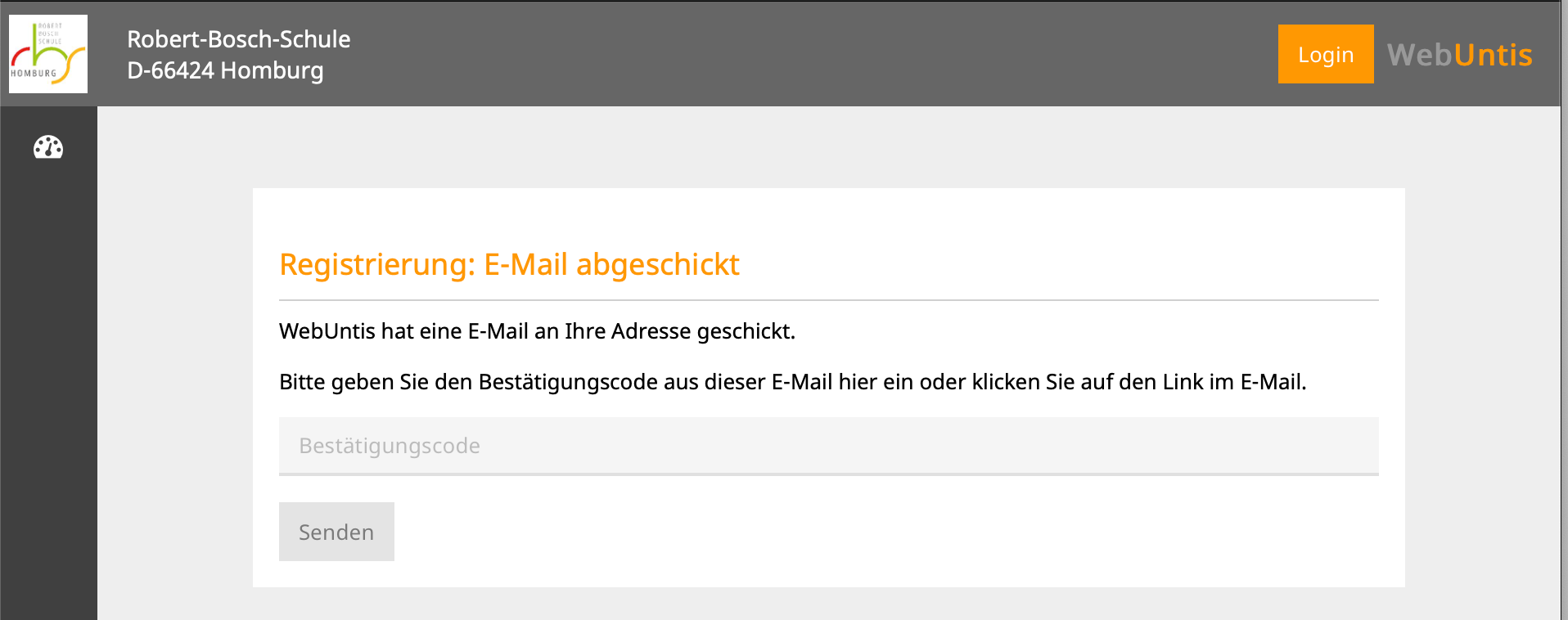 Es öffnet sich zur Bestätigung dieses Fenster.
Sie erhalten dann umgehend eine automatische E-Mail.
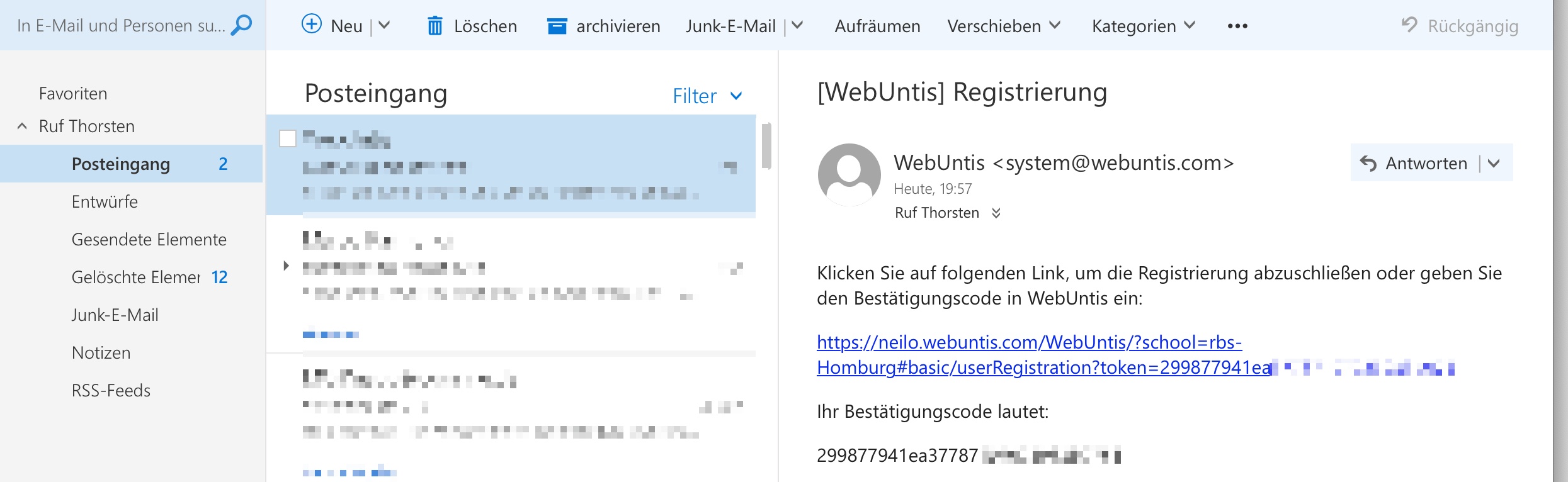 Auf diesen Link klicken.
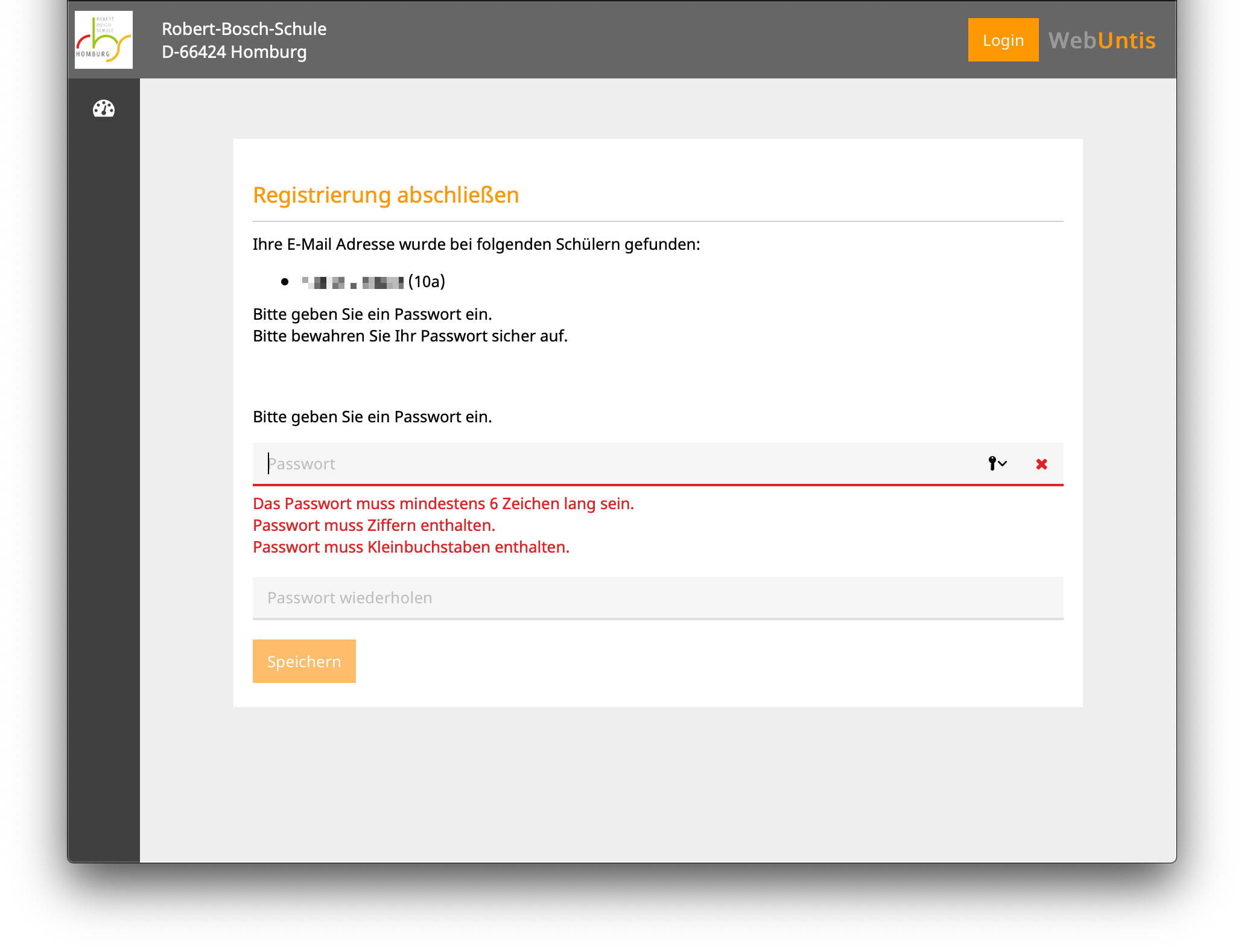 Es öffnet sich dann dieses Fenster.

Hier steht der Name Ihres Kindes (oder Ihrer Kinder).
Denken Sie sich ein Passwort aus und geben Sie es hier ein.
Hier stehen die Mindest-Bedingungen für ein akzeptables Passwort.
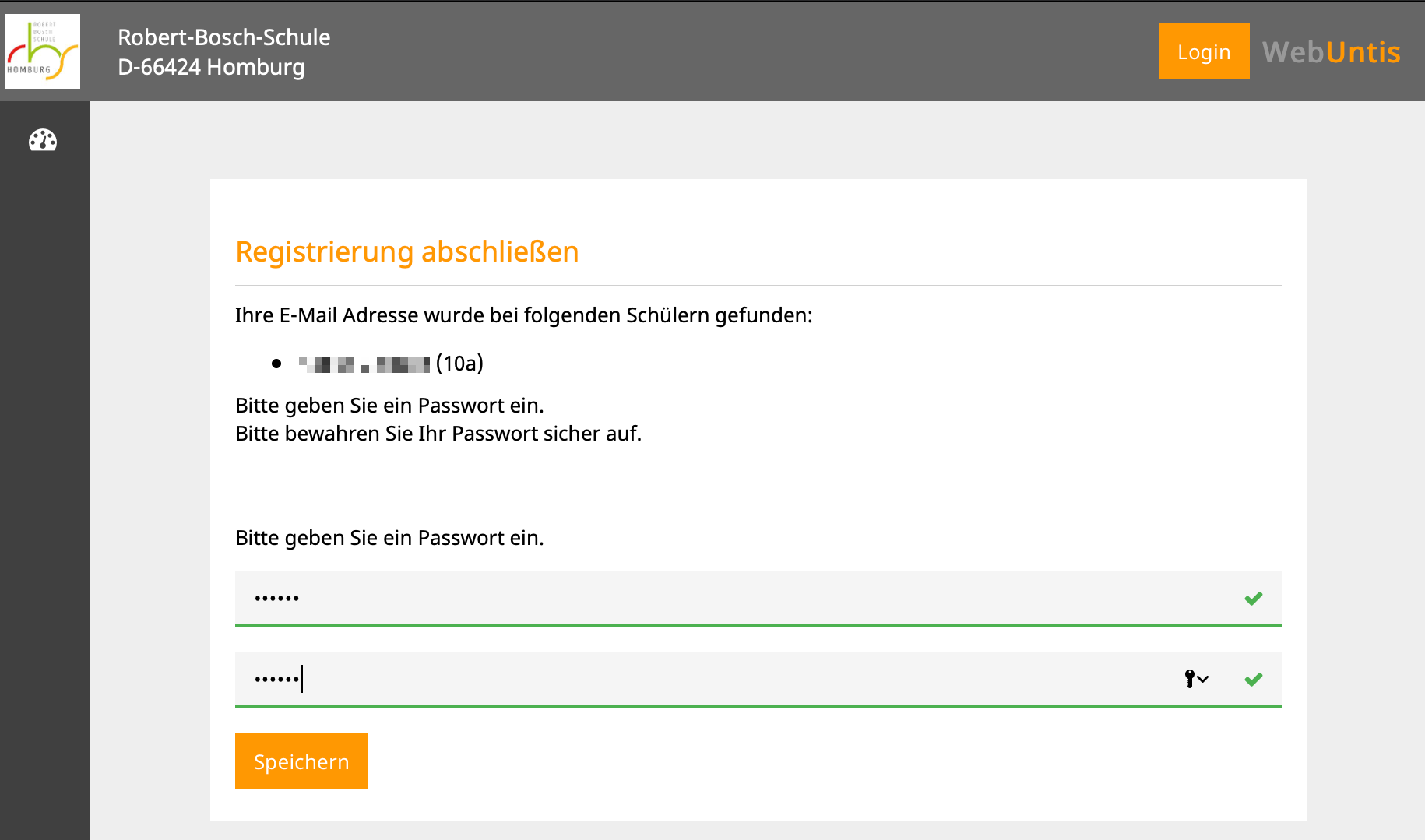 Hier das Passwort noch einmal eingeben.
Dann auf „Speichern“ klicken.
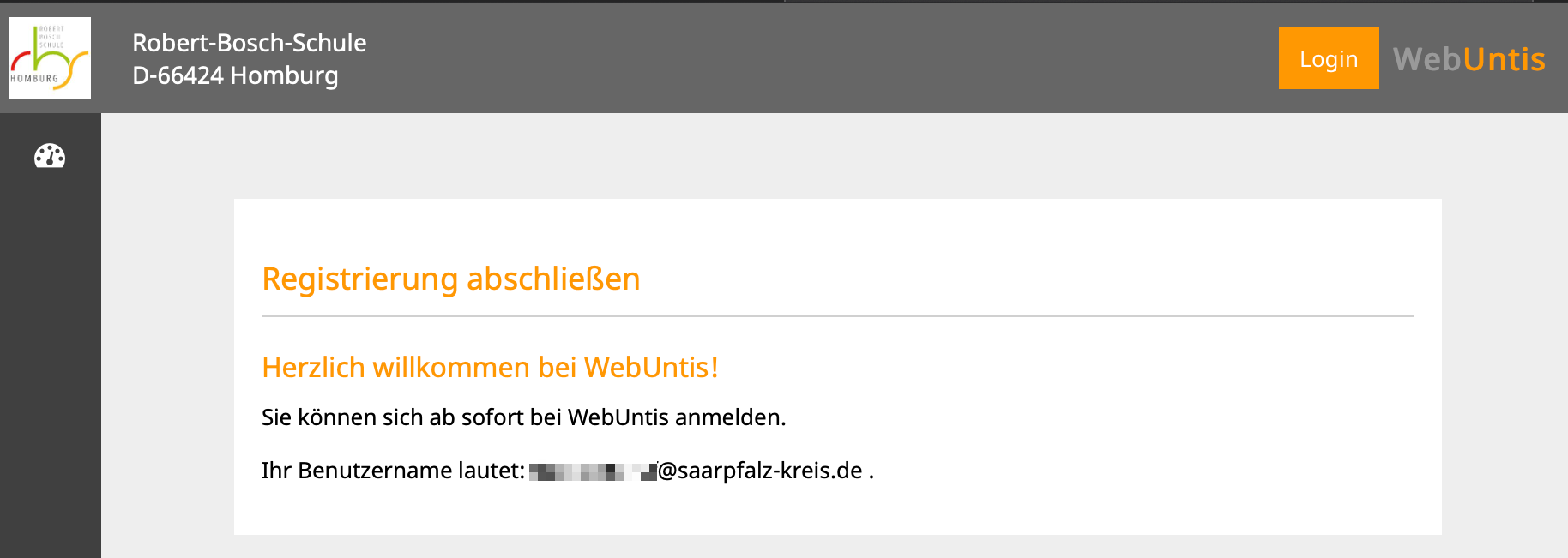 Es öffnet sich dieses Fenster.
Ihr Benutzername ist Ihre 
E-Mail-Adresse.
Sie erhalten außerdem umgehend eine automatische E-Mail.
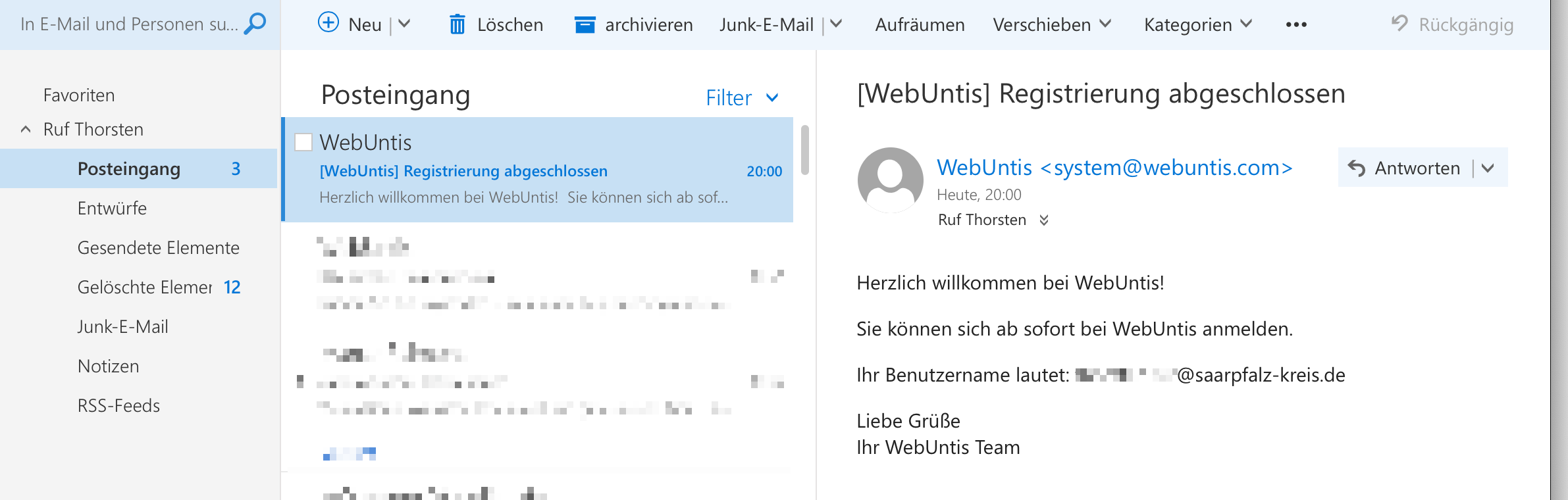 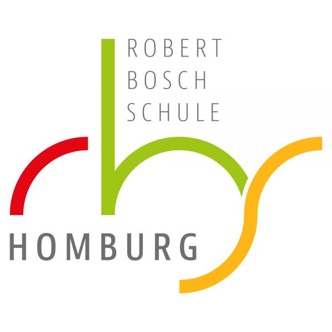 2. Sich einloggen bzw. anmelden
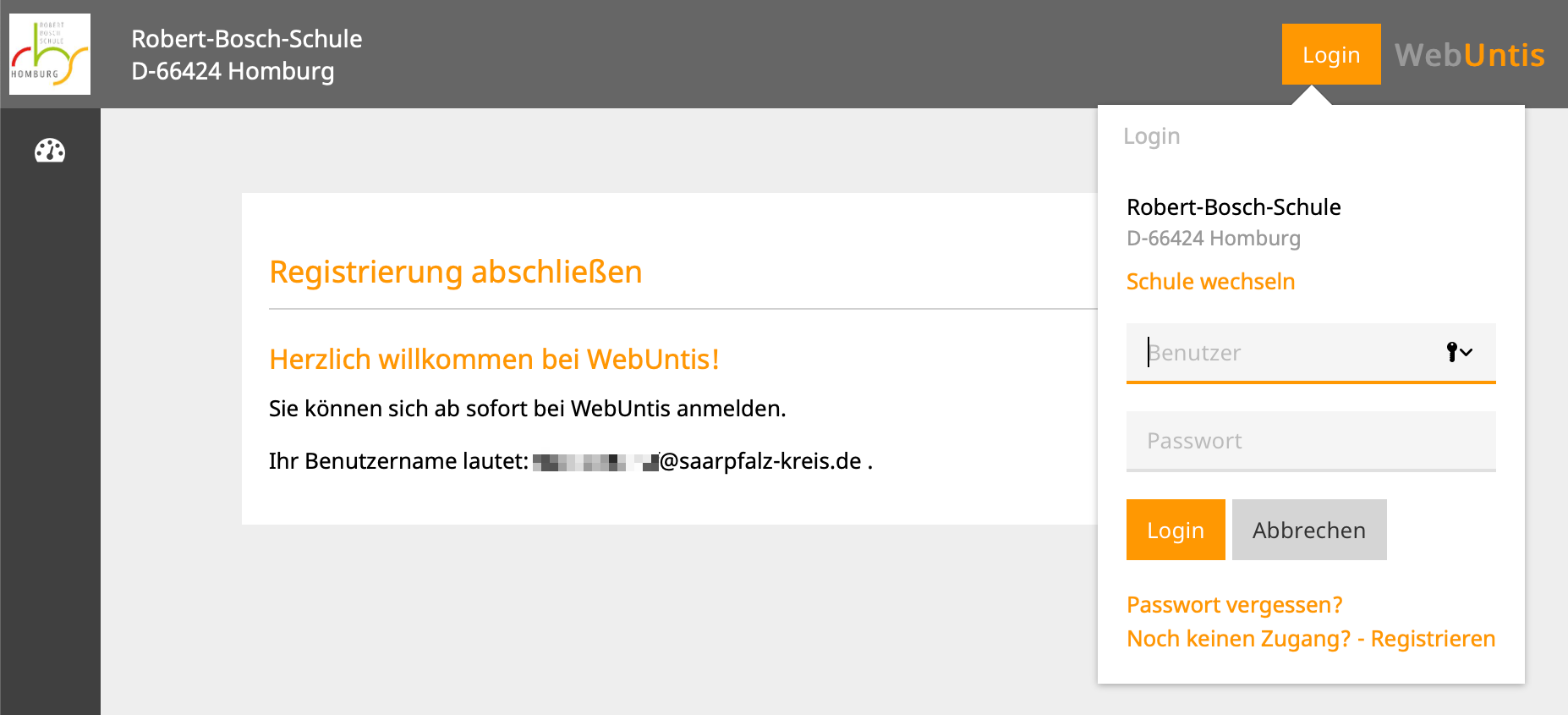 Wenn Sie auf „Login“ klicken, können Sie sich direkt das elektronische Klassenbuch öffnen.
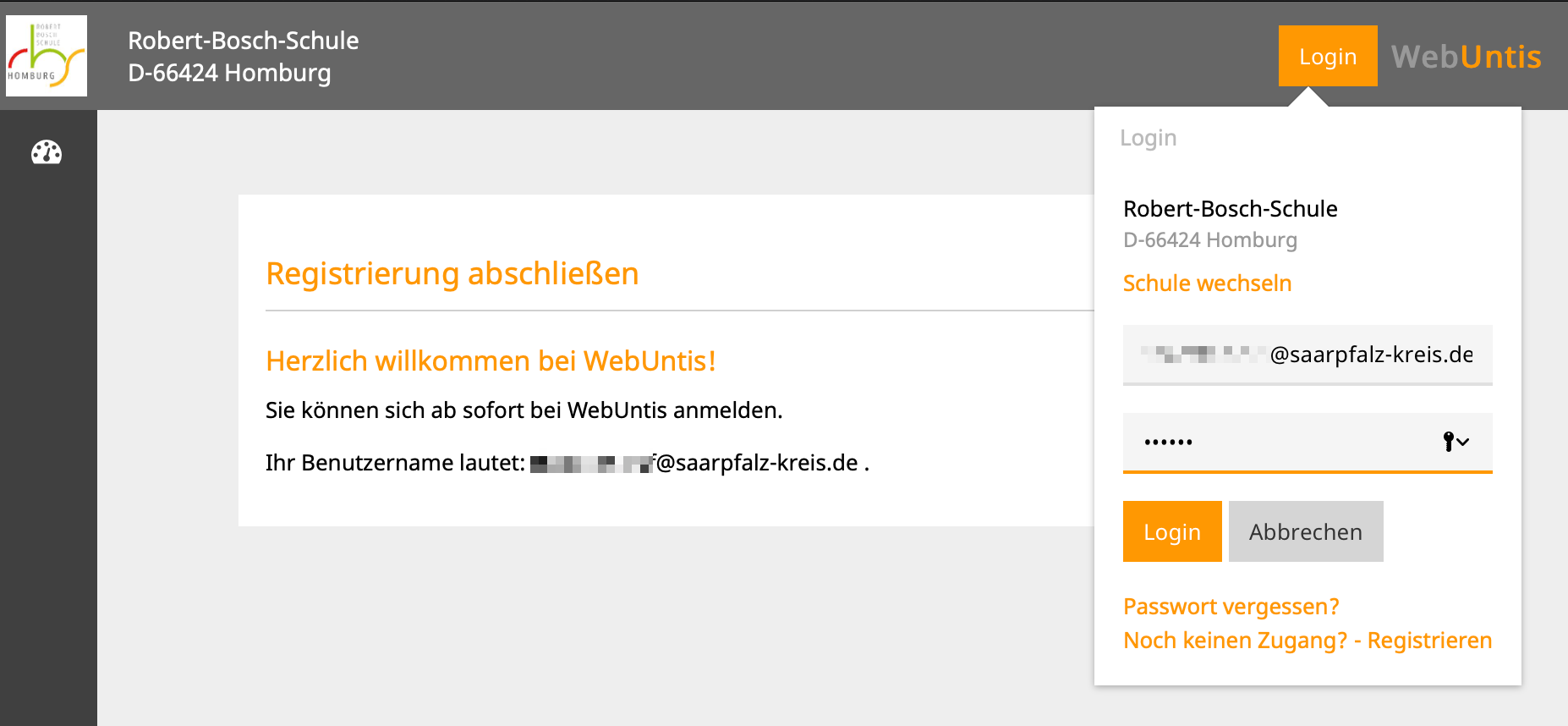 Hier Ihren Benutzernamen, d.h. Ihre E-Mail-Adresse eingeben.
Und hier Ihr Passwort eingeben (das Sie sich vorhin ausgedacht und eingegeben haben).
Auf „Login“ klicken.
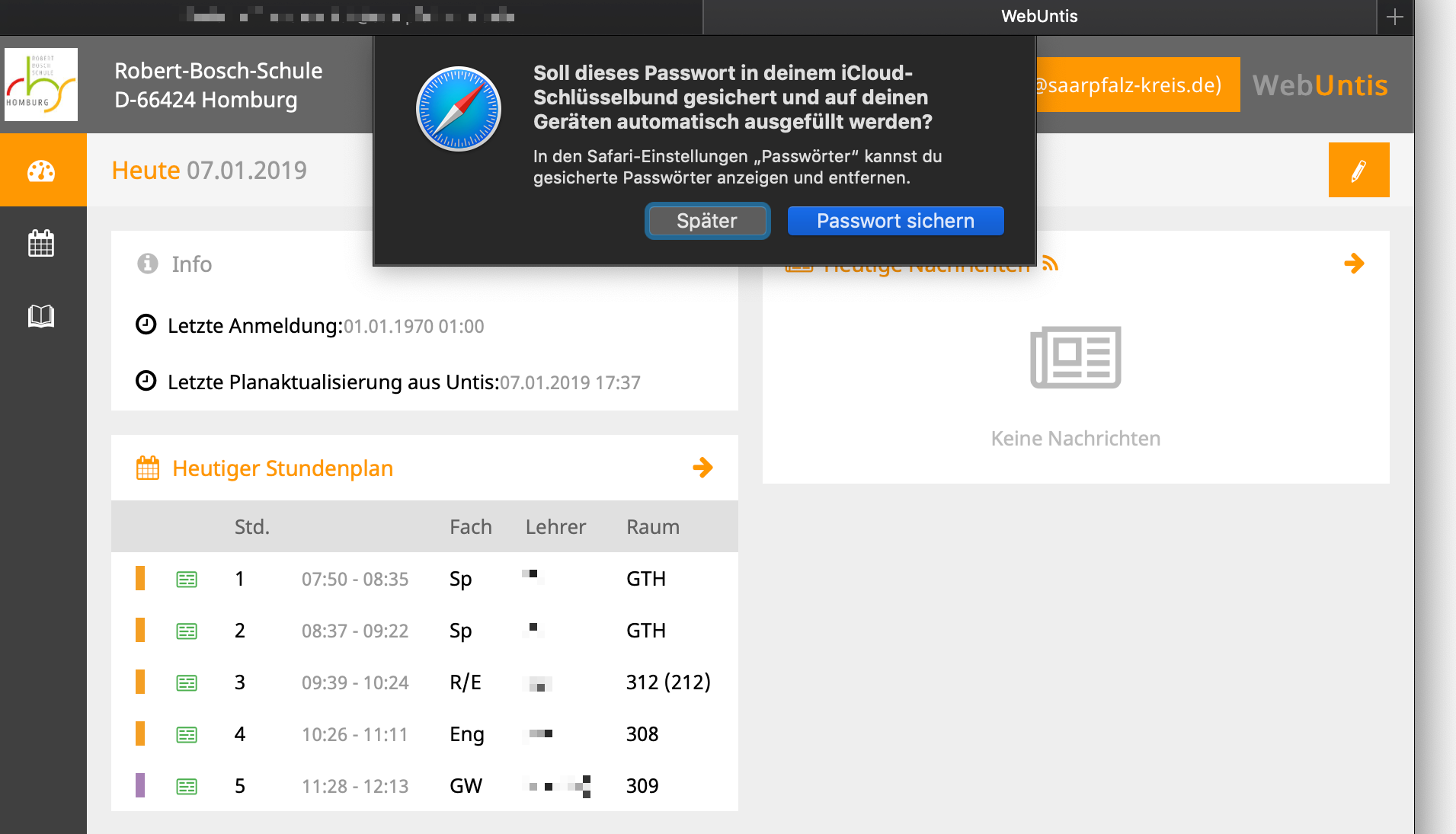 Je nach Browser öffnet sich eventuell ein kleines Fenster, bei dem Sie gefragt werden, ob Ihr Passwort gespeichert werden soll. Wenn Ihr Kind oder andere Personen Zugang zu Ihrem Computer haben, ist es wichtig, hier anzuklicken, dass das Passwort nie gespeichert werden soll.
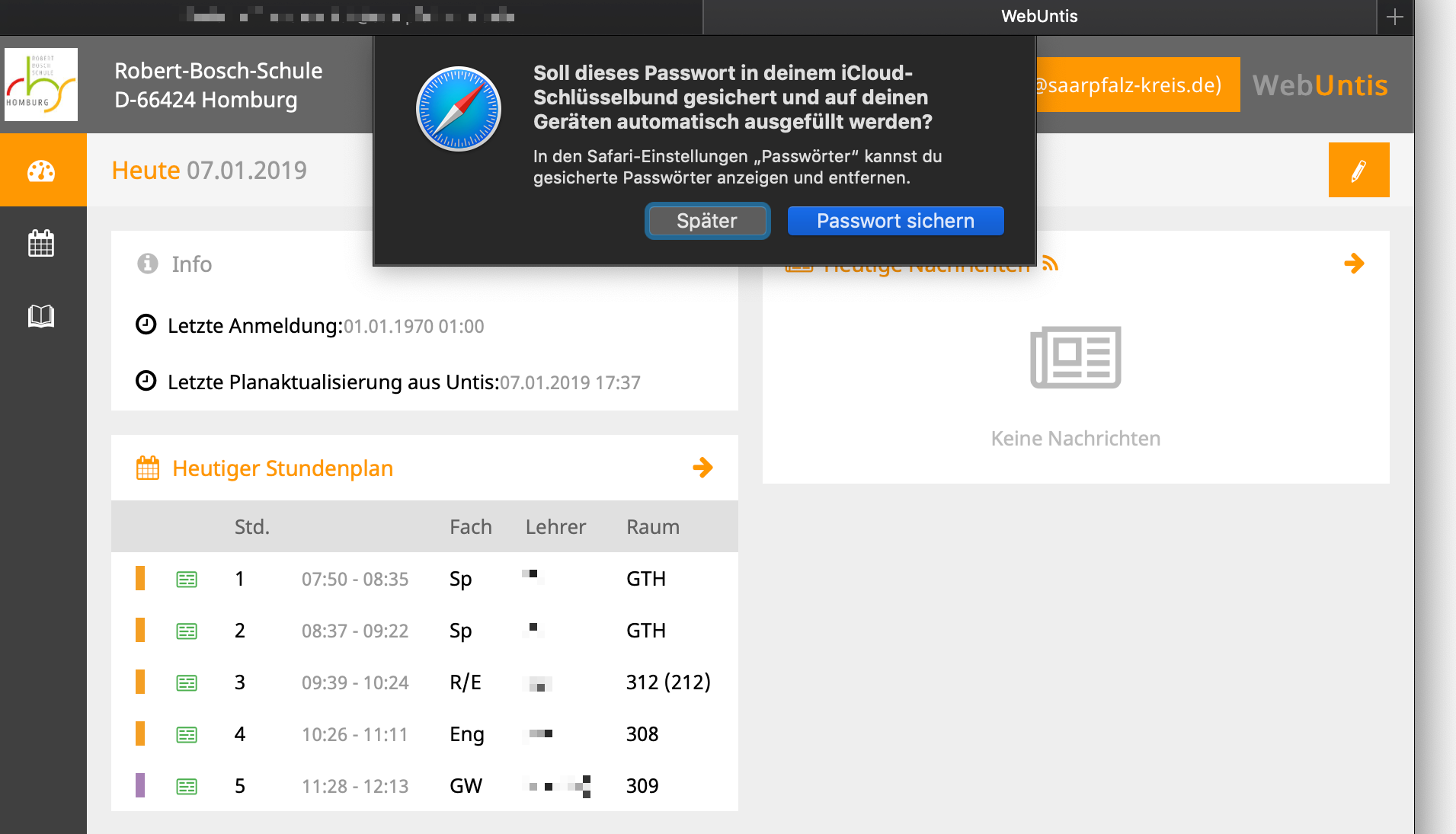 Klickt man trotzdem auf „Passwort sichern“ (oder ähnliches), wird das Passwort meistens in einem Cookie gespeichert (eine kleine Text-Datei, in die der Browser verschiedene Ding zu den besuchten Webseiten speichert).
Löscht man die Cookies wieder, ist das Passwort auf dem Computer wieder gelöscht und man muss es beim Einloggen immer wieder neu eingeben.
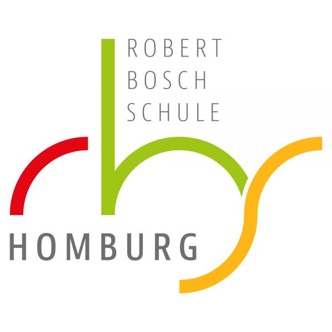 3. Die Startseite
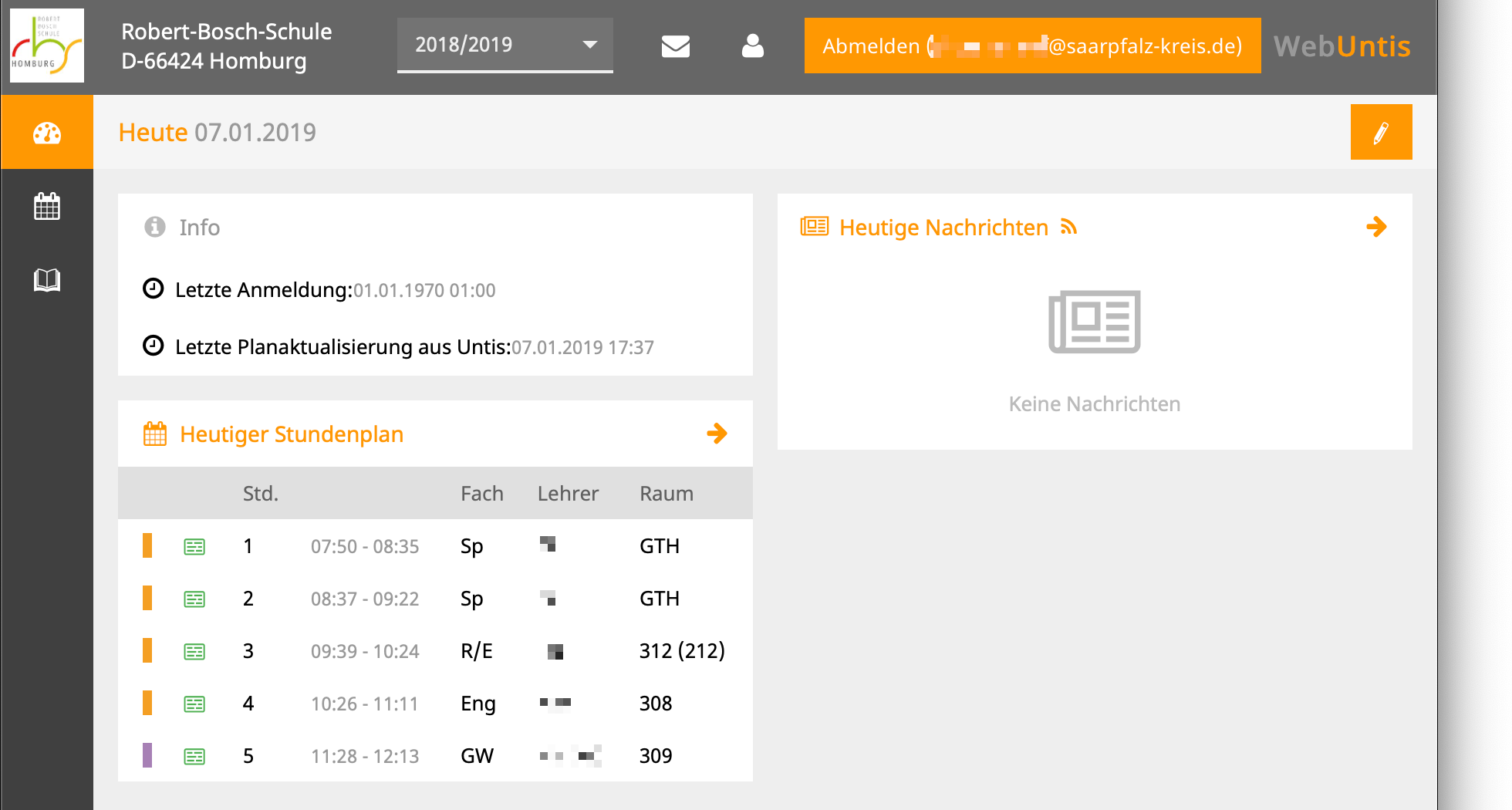 Hiermit kommen Sie immer wieder zur Start-Seite zurück.
Klickt man hier, schließt man den Zugang. Will man das elektronische Klassenbuch wieder öffnen, muss man sich wieder mit Benutzername und Passwort anmelden.
Klickt man hier, kommt man zum Stundenplan ...
Nach dem Klicken auf „Login“ öffnet sich dieses Fenster – die Startseite Ihres elektronischen Klassenbuches.
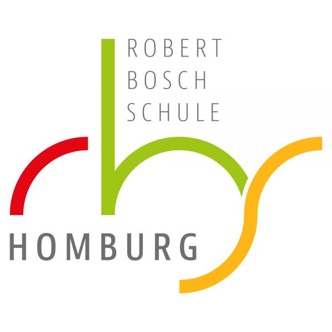 4. Der Stundenplan
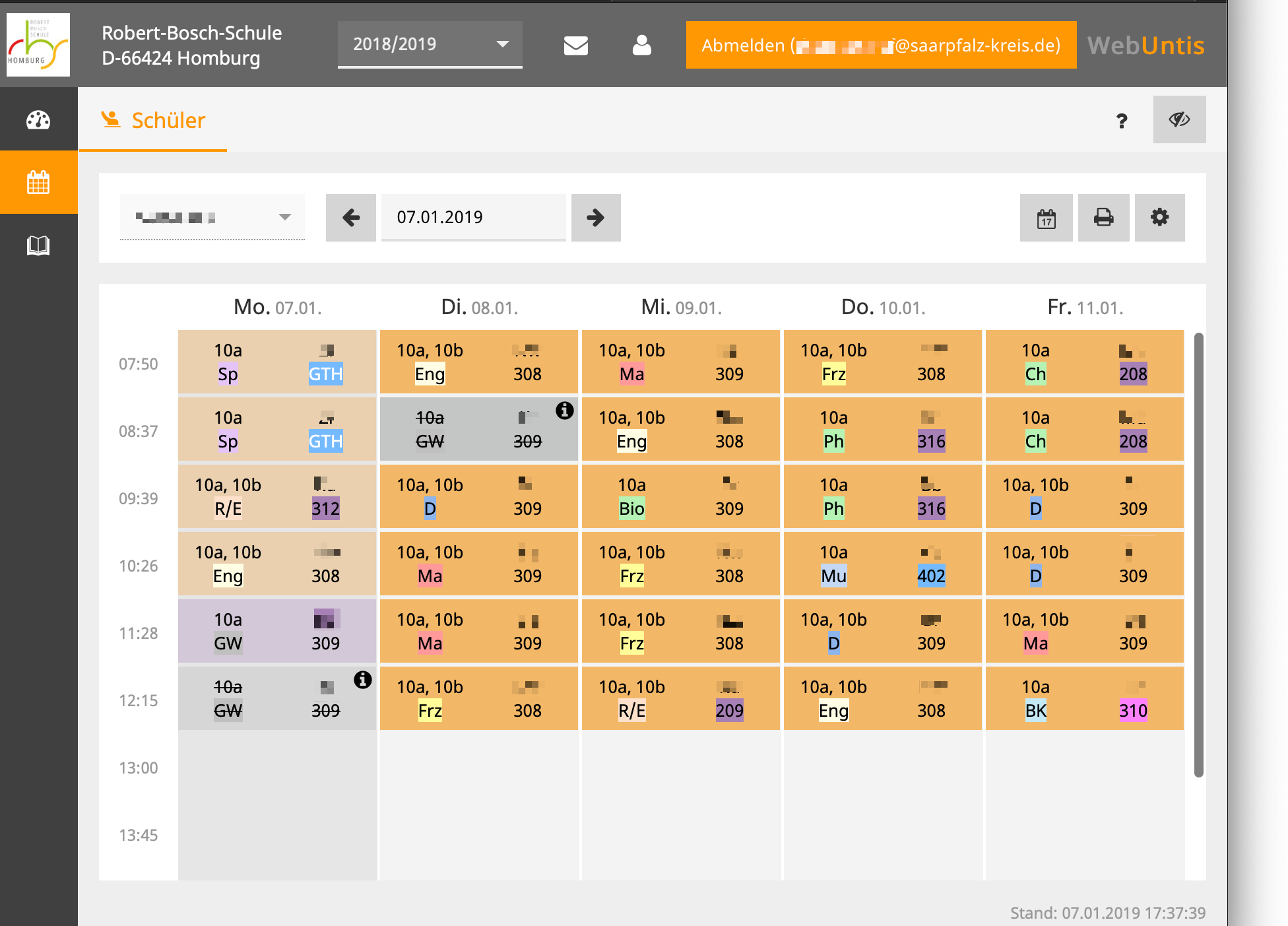 Hier können Sie die verschiedenen Wochen anwählen.
Wenn Sie auf eine Stunde klicken, erhalten Sie weitere Informationen ...
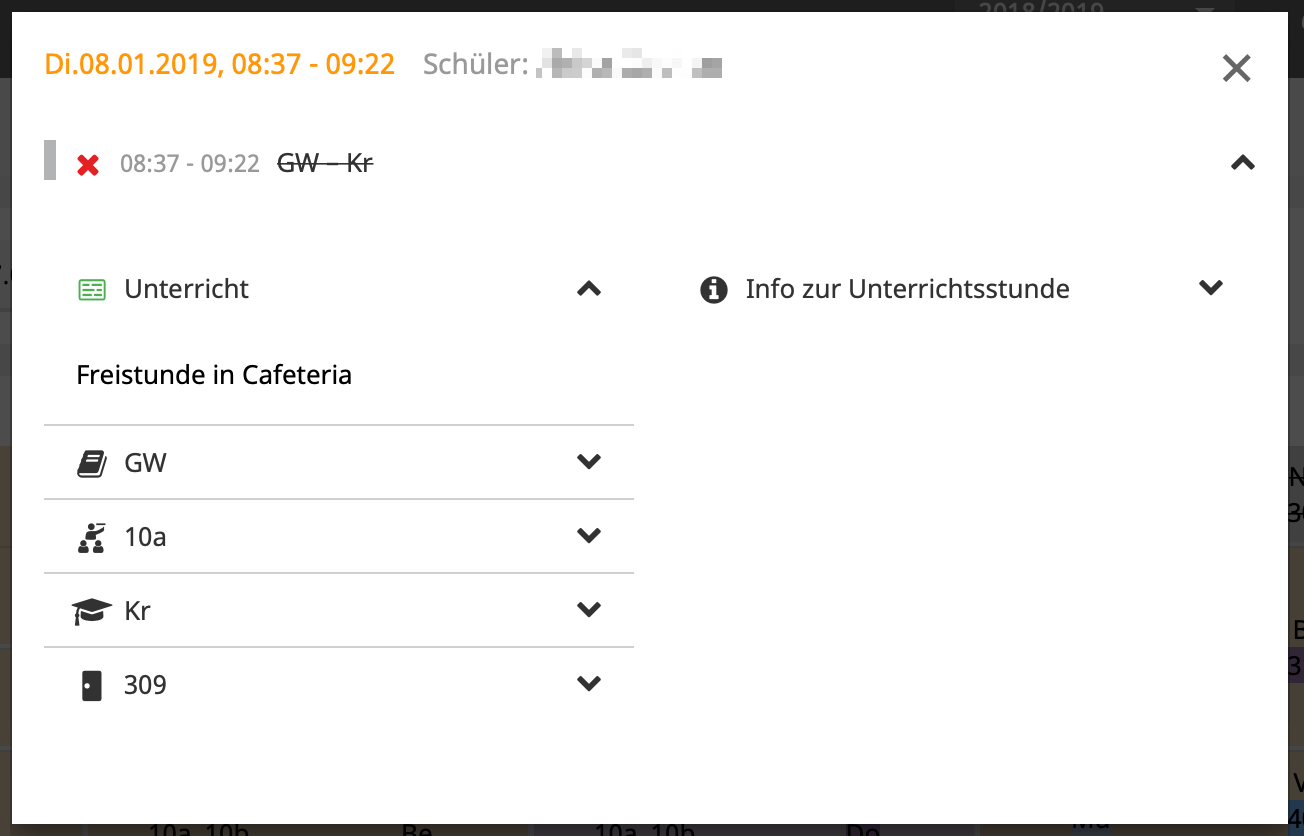 Im Unterrichtsfenster kann man z.B. Hinweise für die Unterrichtsstunde aus der Vertretungsplanung lesen ...
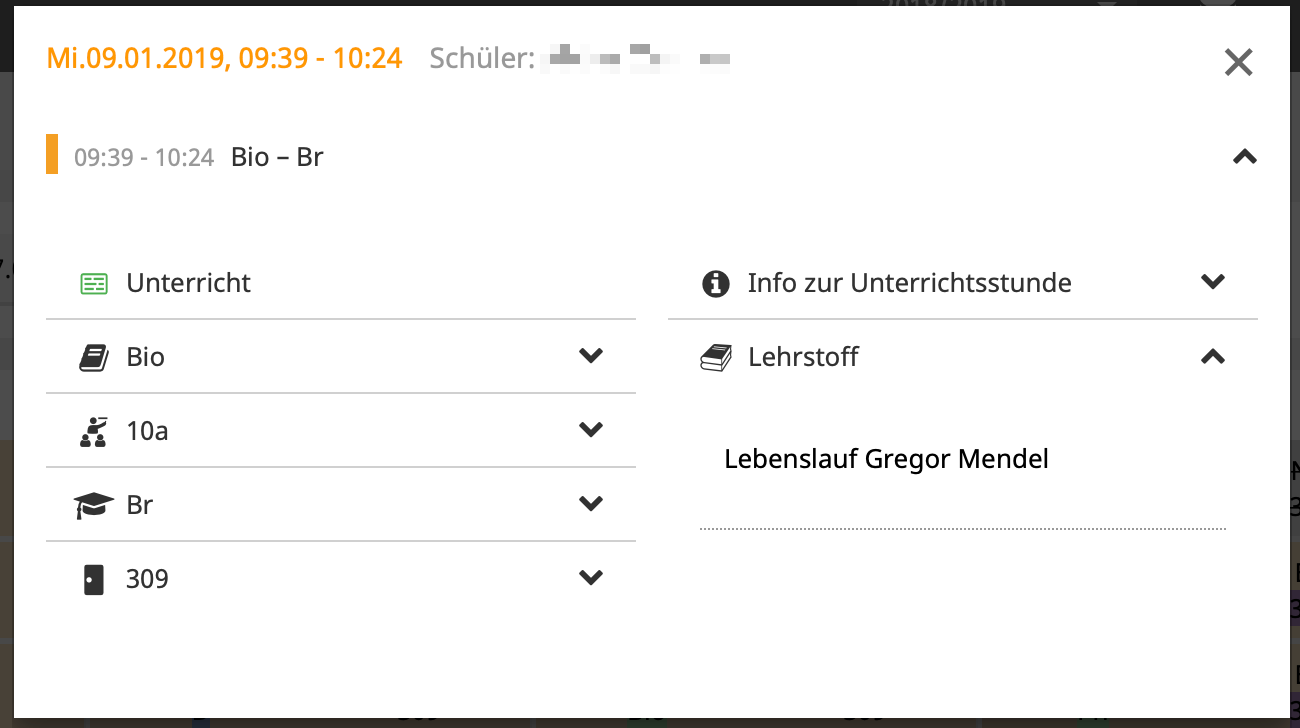 ... oder den Lehrstoff lesen.
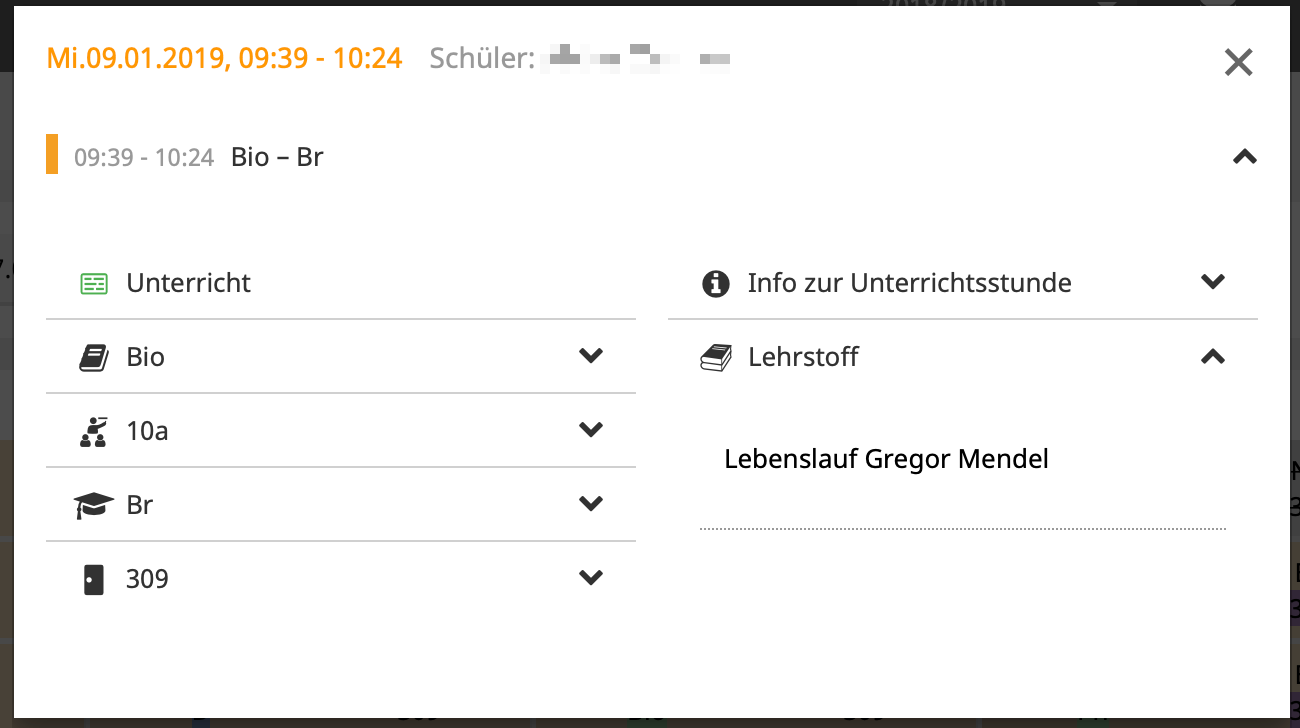 Alle anderen Felder haben bei uns keine Funktion oder keine praktische Bedeutung.
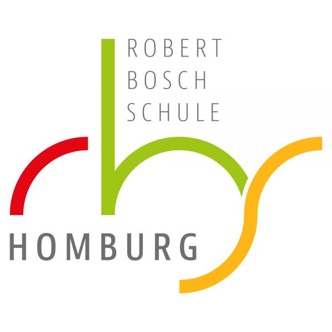 5. Die Seite „Meine Daten“
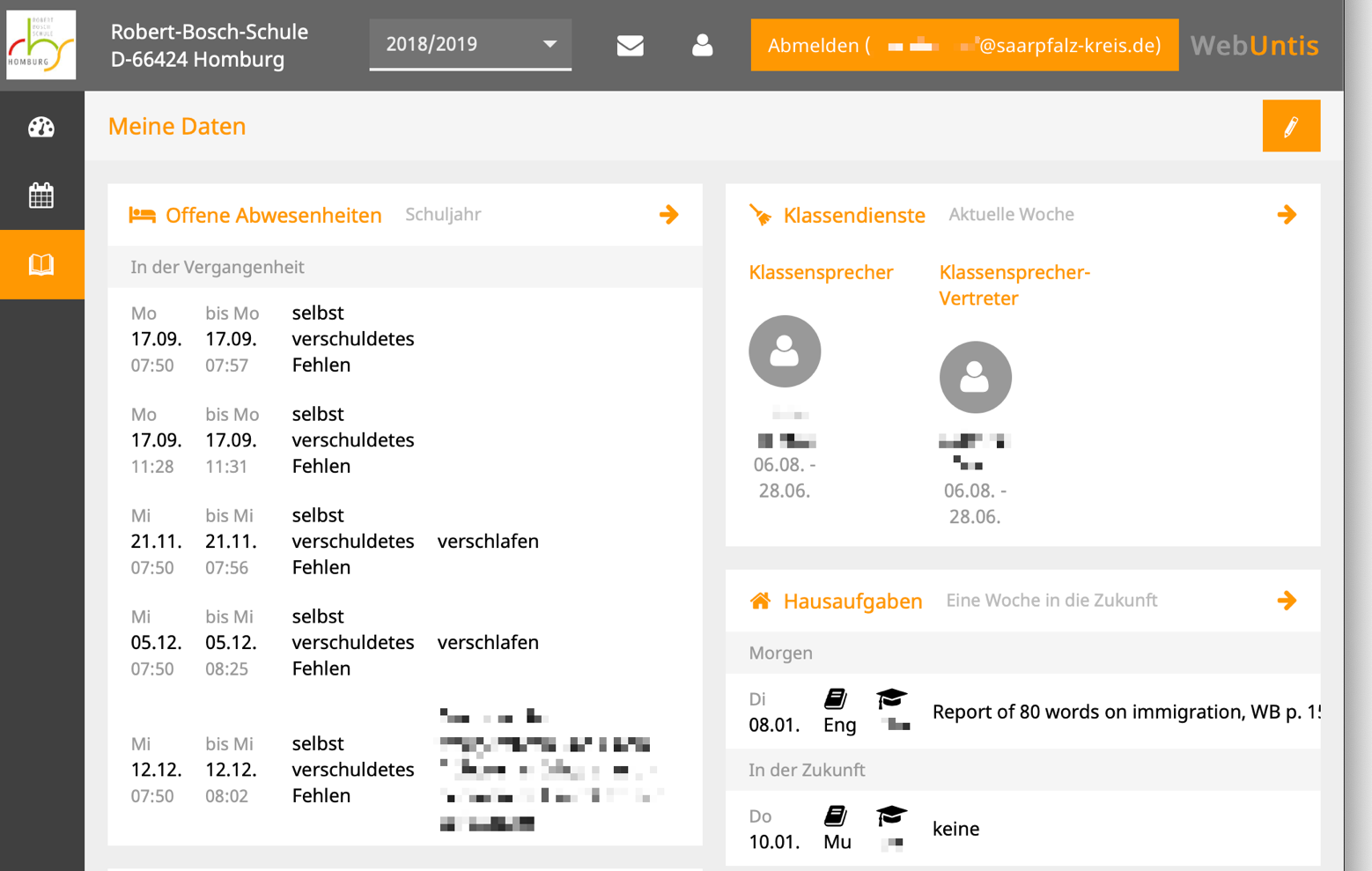 Hier ist eine Tabelle mit den Fehlzeiten.
Klassendienste und Klassensprecher
Klickt man hier, gelangt man zur Seite „Meine Daten“
Hausaufgaben
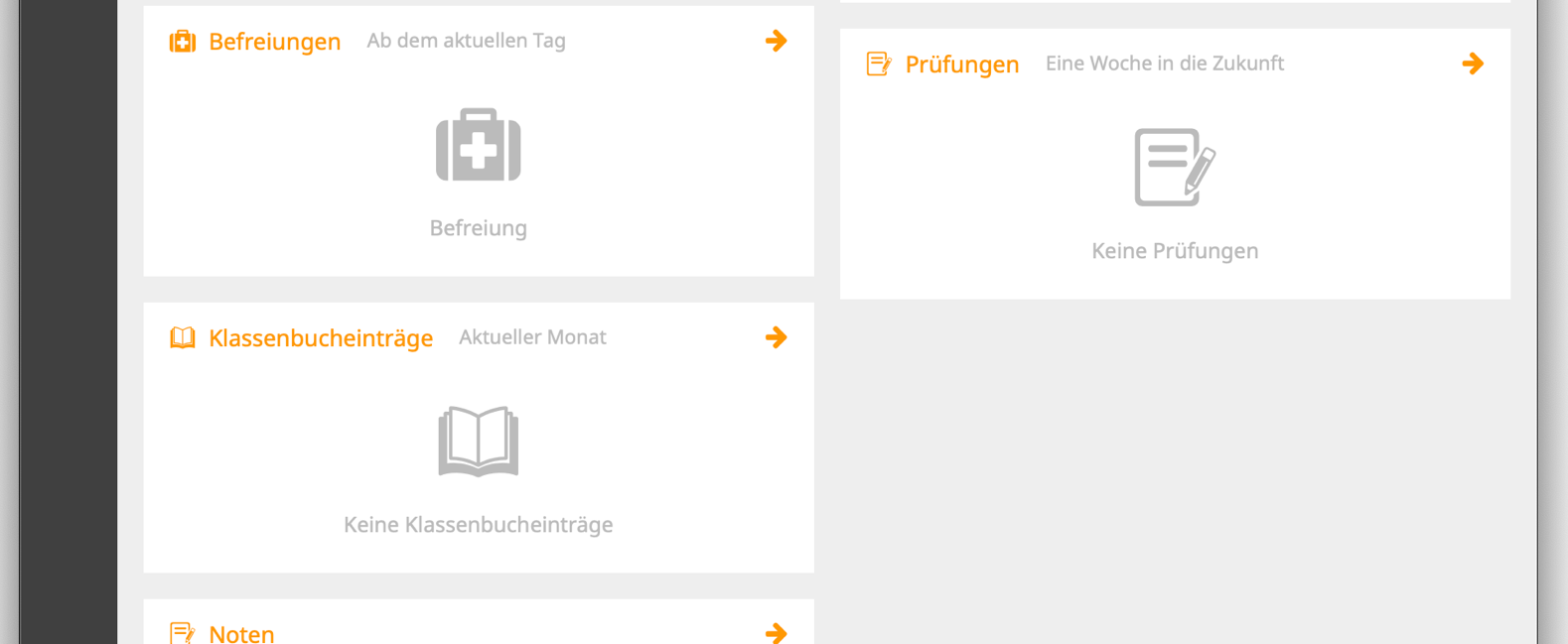 Prüfungen, d.h. schriftliche Arbeit oder andere Leistungsnachweise
Befreiungen (z.B. Beurlaubung, Sport oder 10. Stunde)
Klassenbucheinträge (z.B. Lob oder Tadel)
Noten
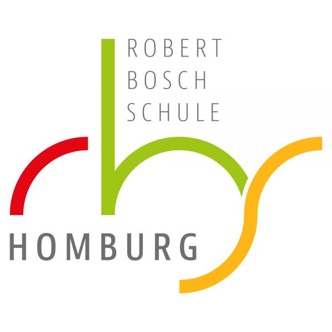 5.1 Klassenbucheinträge
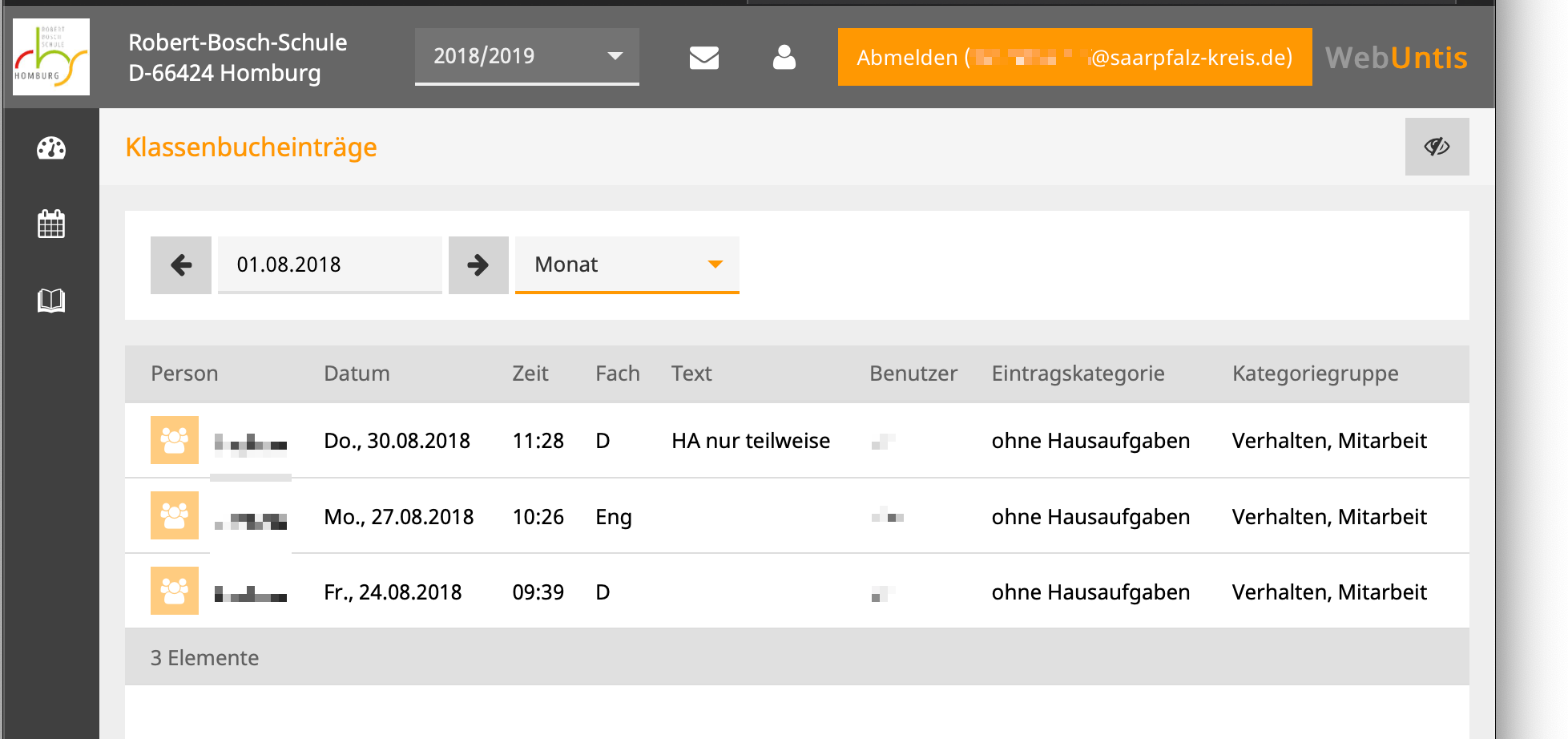 So sieht die Seite der Klassenbucheinträge aus.
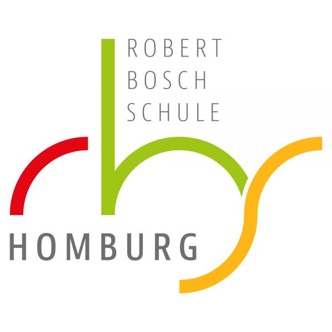 5.2 Abwesenheiten
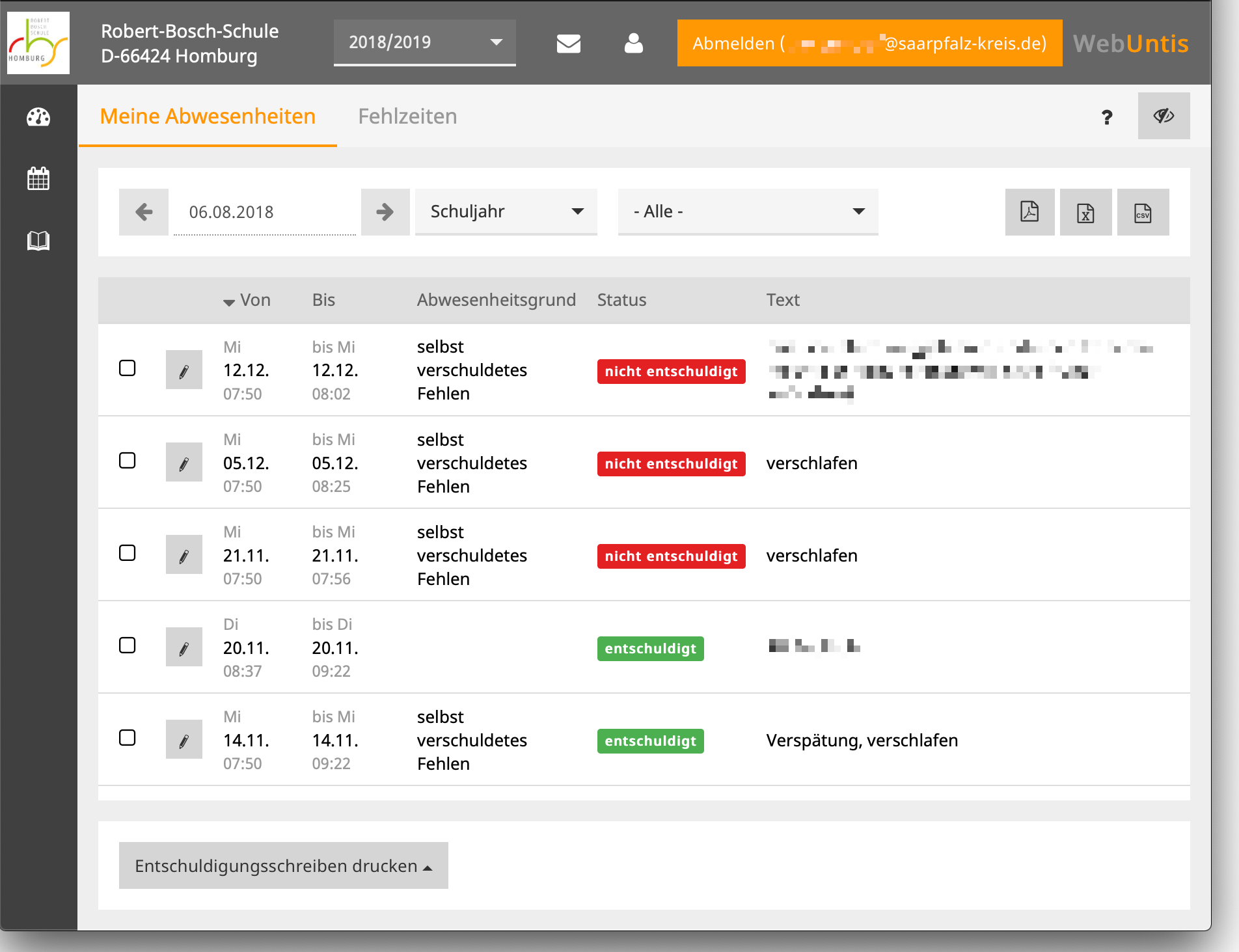 Das ist die Seite mit den Abwesenheiten
Hier kann man einen Zeitraum einstellen
und rechts daneben nach bestimmten Kategorien filtern.
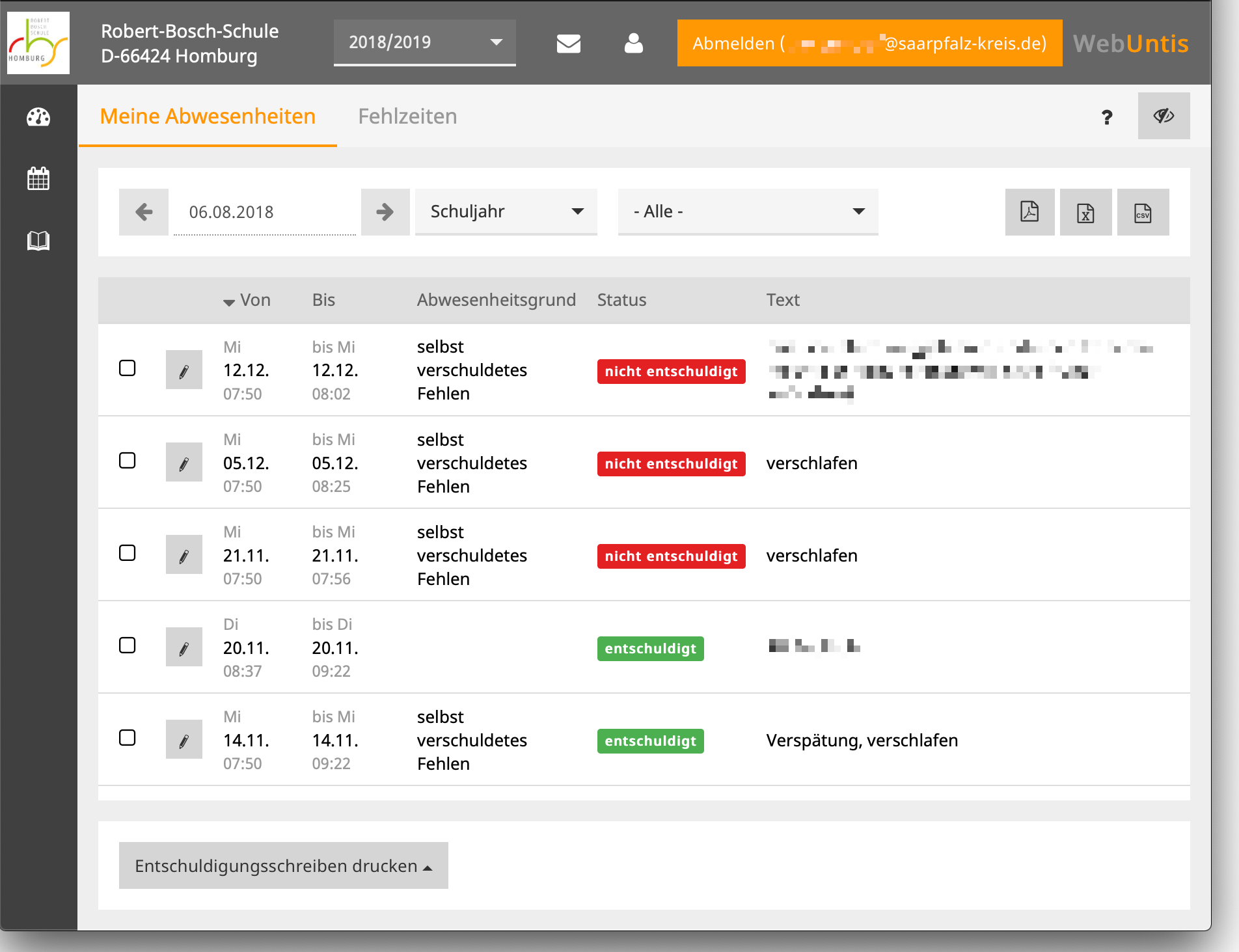 Das ist die Seite mit den Abwesenheiten
Hier steht ein Abwesenheitsgrund aus der möglichen Liste:
- dd
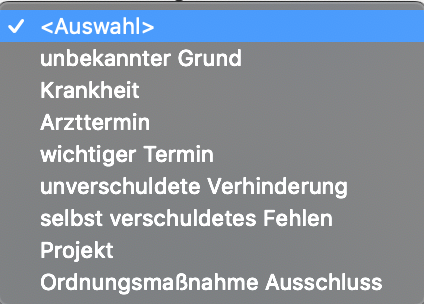 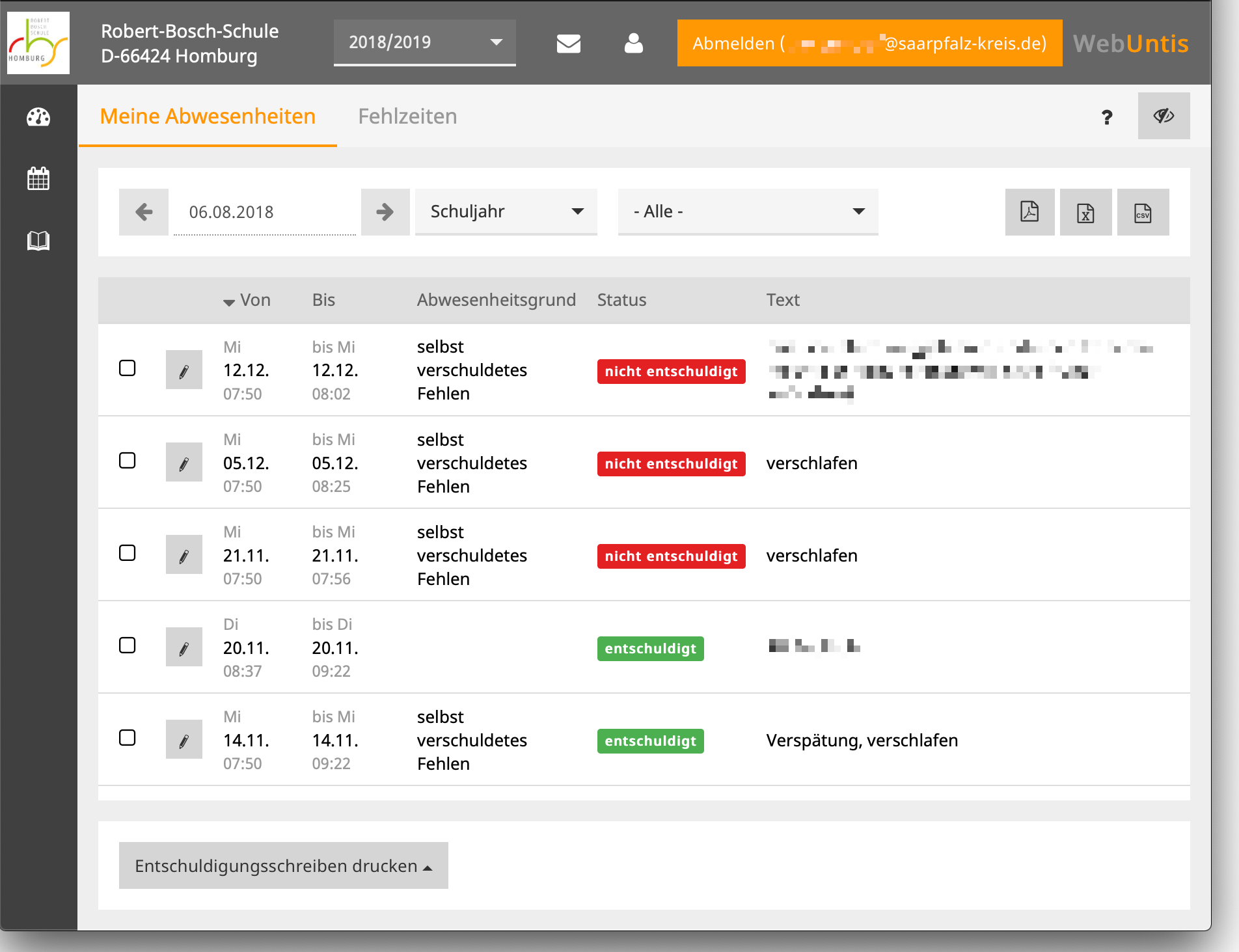 Das ist die Seite mit den Abwesenheiten
Hier kann die Lehrkraft einen  freien Text eingeben.
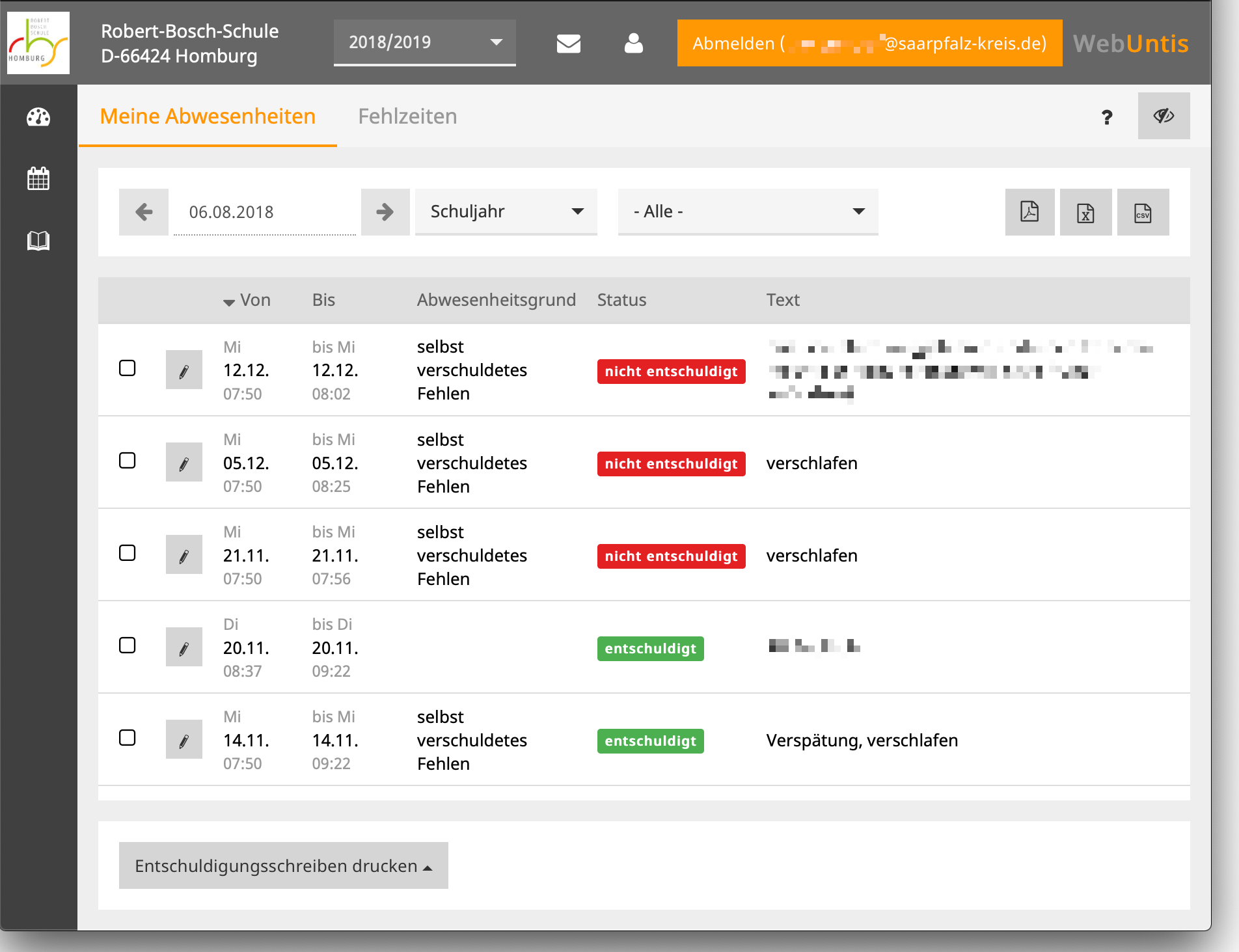 Das ist die Seite mit den Abwesenheiten
Wenn nach 2 Wochen keine Entschuldigung vorliegt, ist die Abwesenheit unentschuldigt.
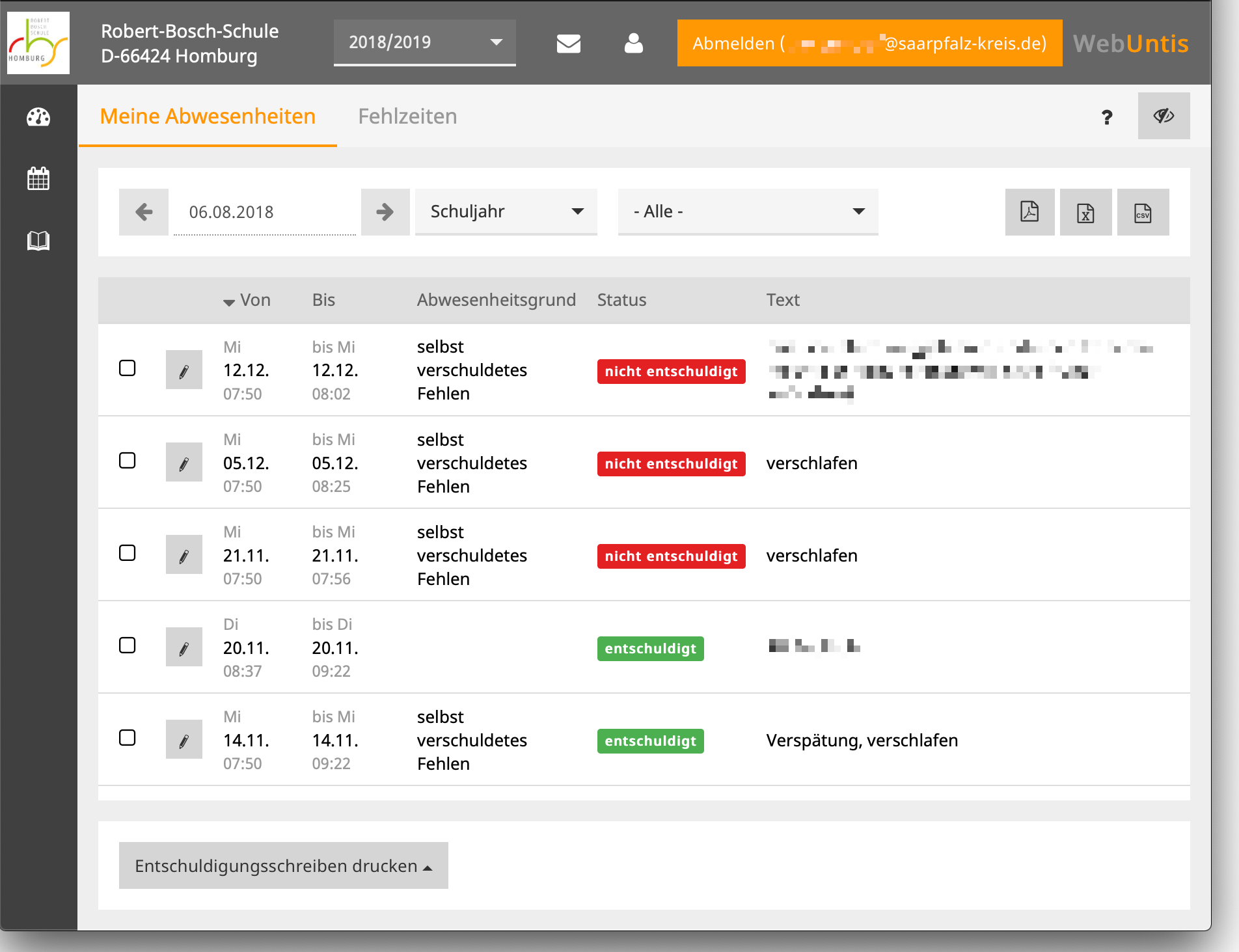 Das ist die Seite mit den Abwesenheiten
Hier kann man ein pdf-Dokument erzeugen lassen, das die angezeigten Daten enthält.
Klickt man darauf ...
... öffnet sich dieses kleine Fenster.
Klickt man auf „Excuse.pdf“, wird die Datei heruntergeladen.
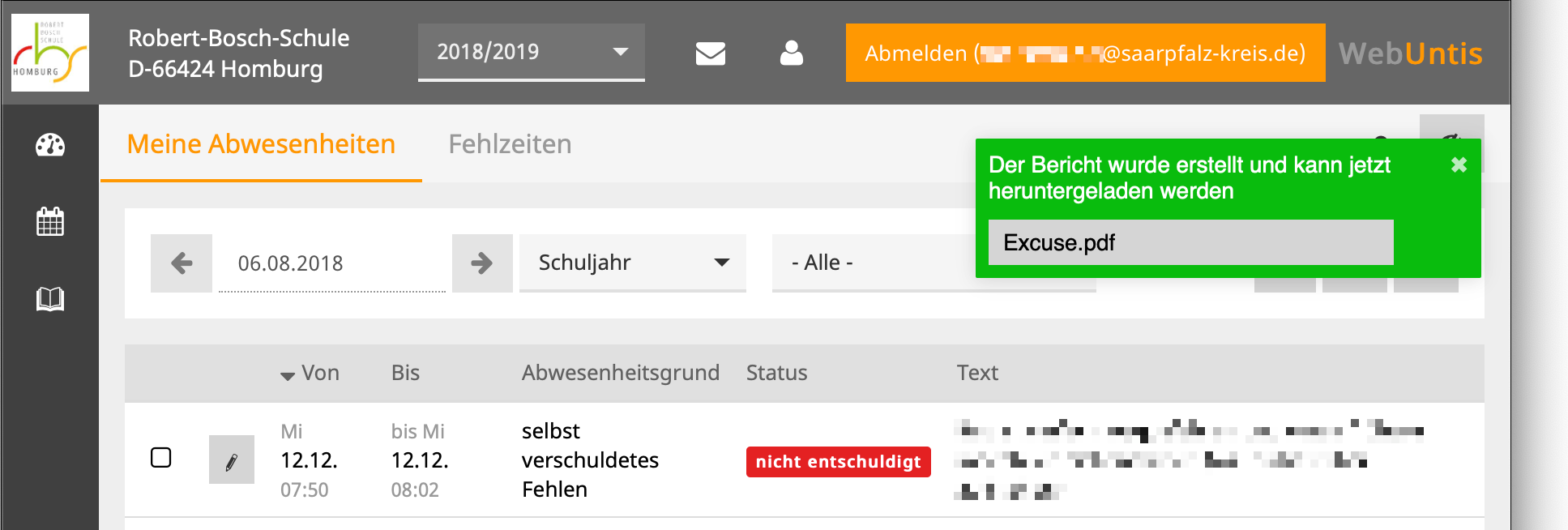 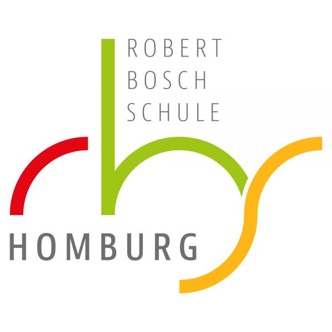 5.3 Noten
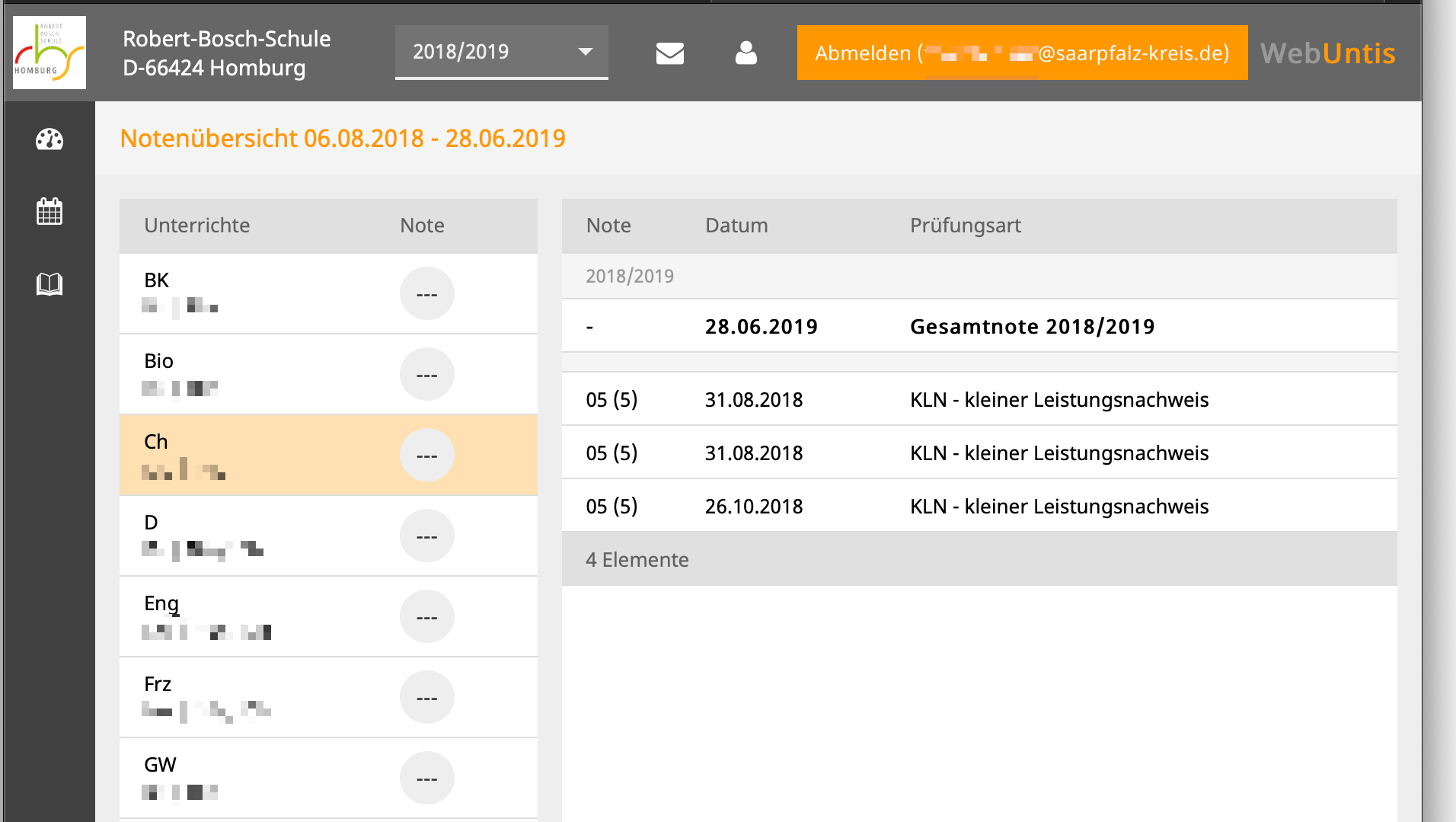 Das ist die Notenübersicht.
Hier würde die Gesamtnote angezeigt werden. Da diese aber aber nicht automatisch berechnet wird, sondern von den Lehrkräften eingegeben und ständig angepasst werden müsste, blieben die Kreise bei uns leer.
Hier kann man ein Fach auswählen ...
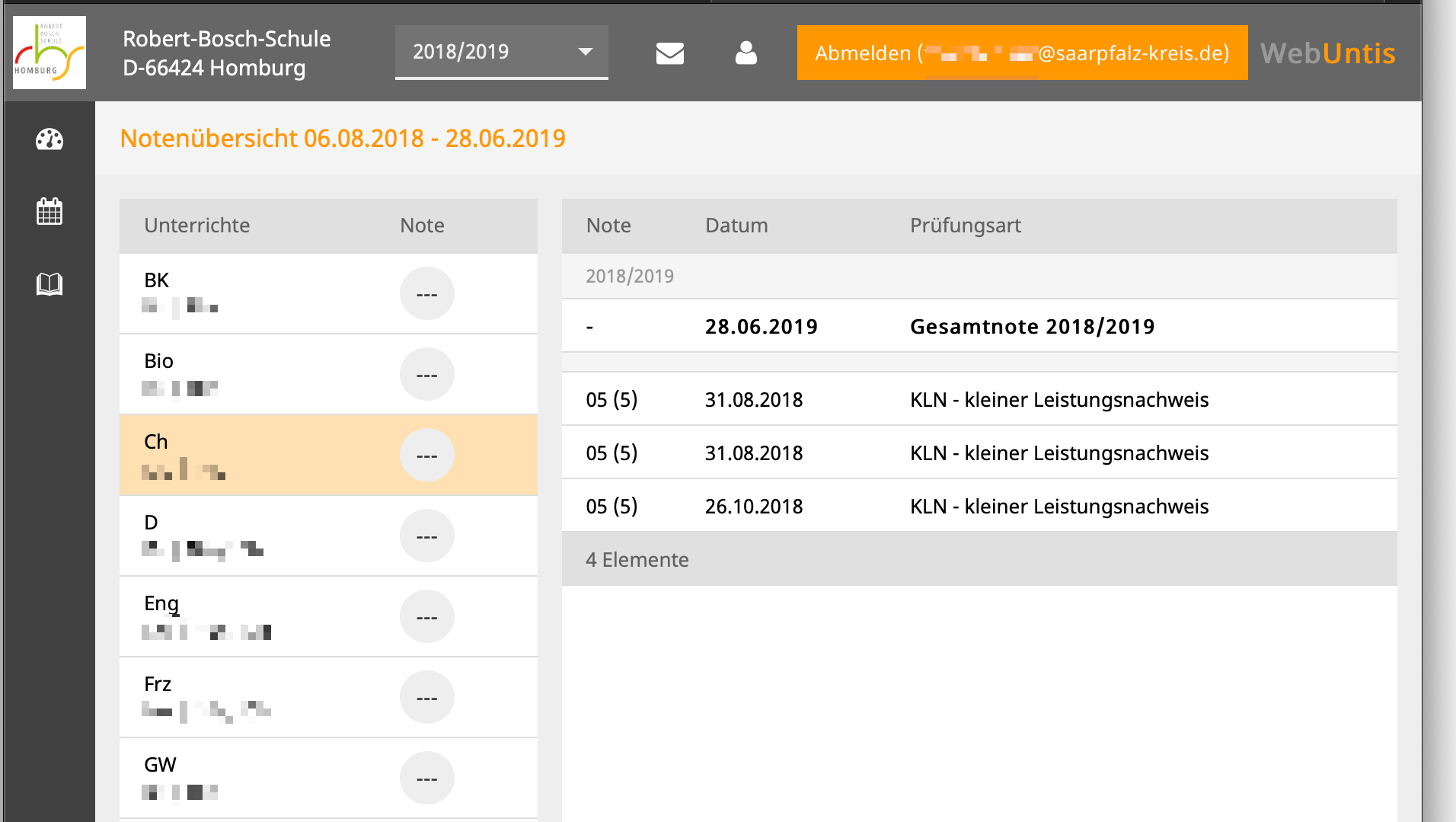 Das ist die Notenübersicht.
Einige Fächer haben keine Noten, z.B. Lernzeiten, AGs und Essen im Ganztag.
... und hier werden alle  Noten in diesem Fachangezeigt.
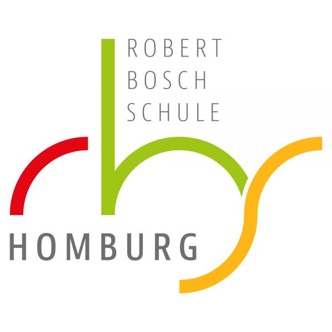 5.4 Prüfungen
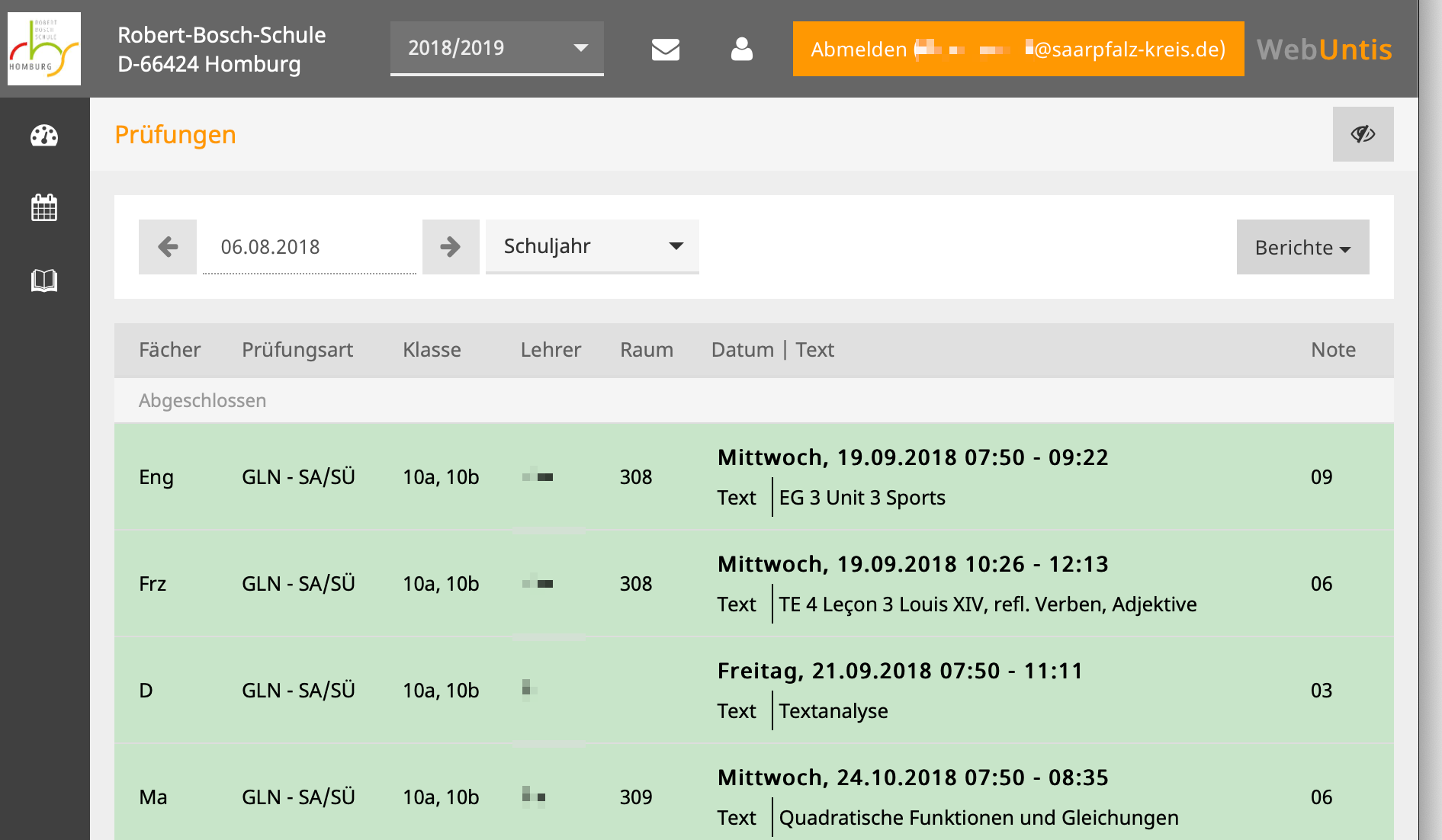 Dies ist die Seite mit den Prüfungen.
Hier werden die Prüfungen, d.h. die Daten zu Leistungsnachweisen angegeben.
Gegenwärtig sind die Lehrkräfte gebeten, die großen Leistungsnachweise einzugeben. Die kleinen Leistungsnachweise können, aber müssen noch nicht eingegeben werden.
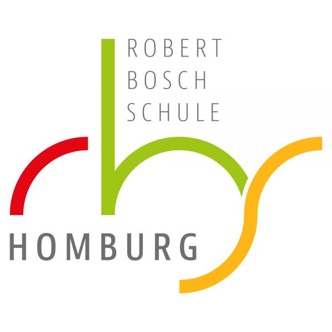 5.5 Hausaufgaben
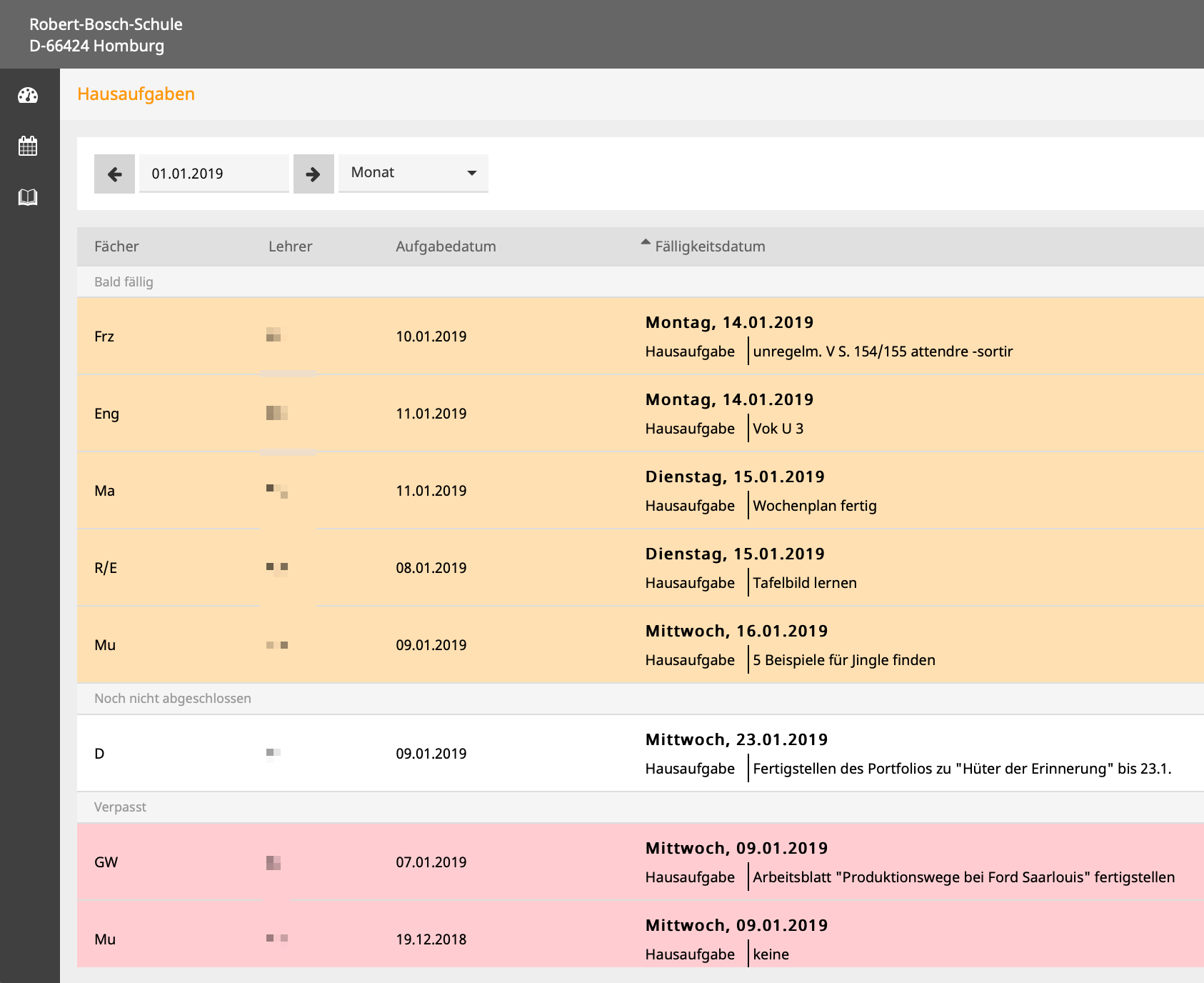 Das ist die Seite mit den Hausaufgaben.
Hier stehen die Hausaufgaben, die bald fällig sind.
Hier stehen die Hausaufgaben, die aktuell sind.
Hier stehen die Hausaufgaben, die schon erledigt sein sollten.
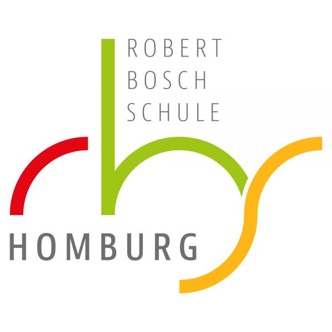 5.6 Mehrere Kinder
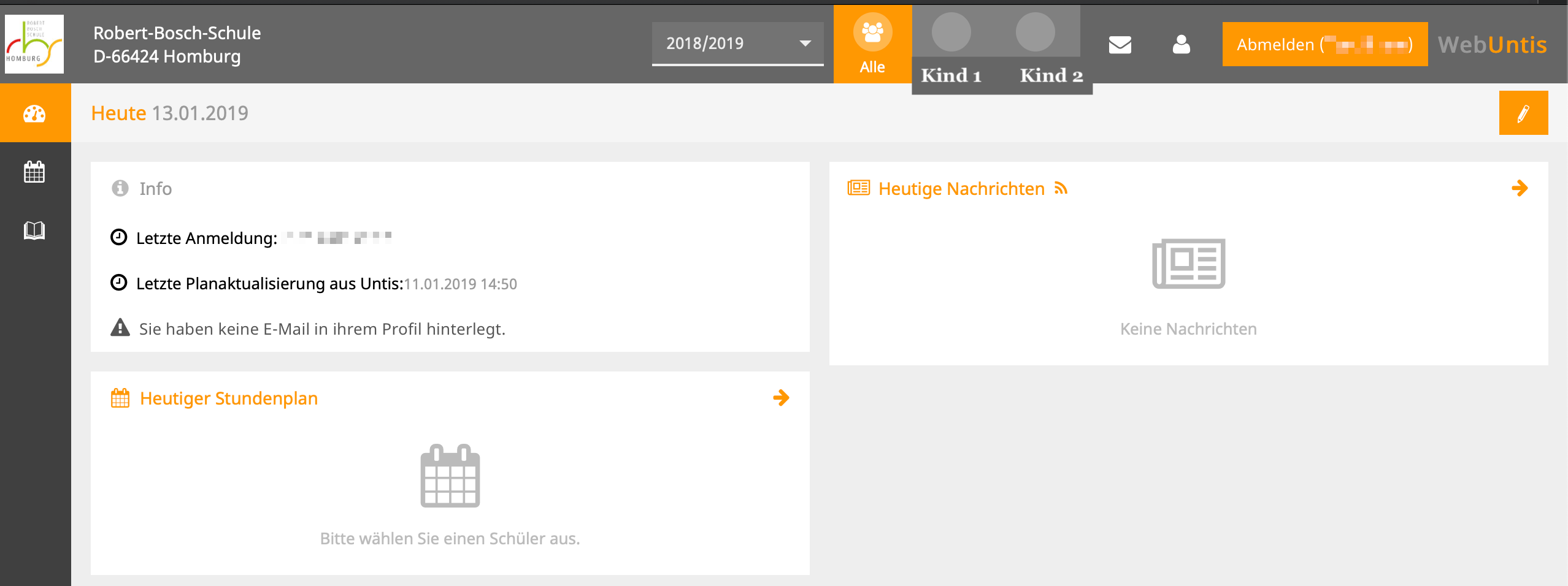 Wenn Sie mehrere Kinder in unserer Schule haben, haben Sie oben die Auswahl, die Daten zu allen Kinder anzuzeigen, oder die Daten zu einem bestimmten Kind anzuzeigen.
Wenn Sie mehrere Kinder in unserer Schule haben, haben Sie oben die Auswahl, die Daten zu allen Kinder anzuzeigen, oder die Daten zu einem bestimmten Kind anzuzeigen.
Wenn Sie mehrere Kinder in unserer Schule haben, haben Sie oben die Auswahl, die Daten zu allen Kinder anzuzeigen, oder die Daten zu einem bestimmten Kind anzuzeigen.
Wenn Sie mehrere Kinder in unserer Schule haben, haben Sie oben die Auswahl, die Daten zu allen Kinder anzuzeigen – oder die Daten zu einem bestimmten Kind anzuzeigen.
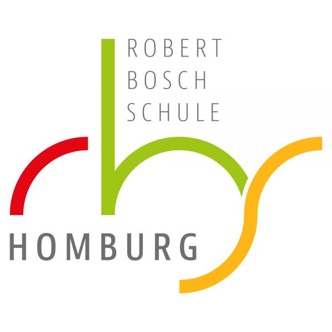 6. Das Nachrichtensystem
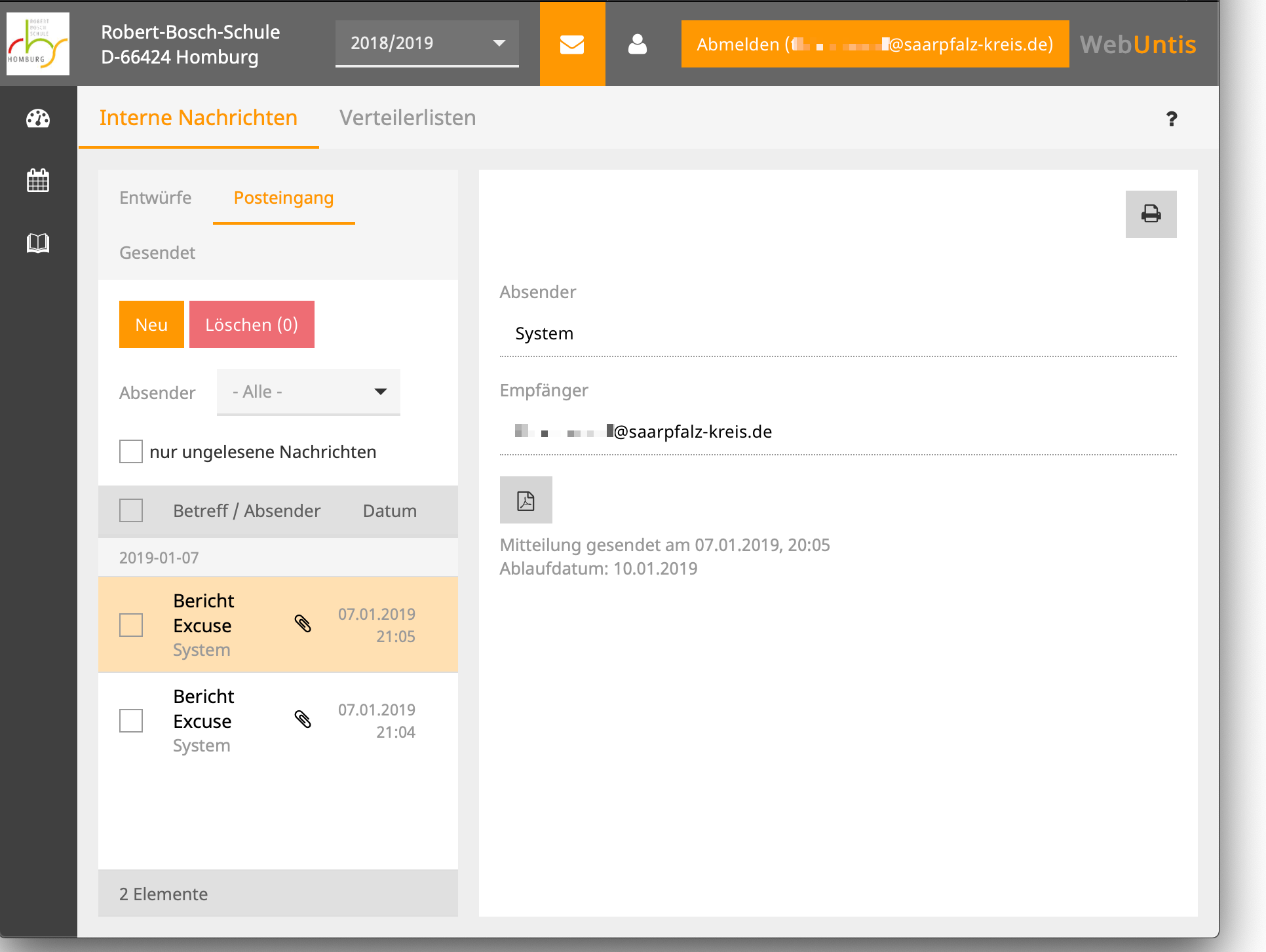 Klickt man auf dieses Symbol, öffnet sich die Seite zum Senden und Empfangen von Nachrichten.
Hier kann man die Nachrichtenordner „Entwürfe“, „Posteingang“ und „Gesendet“ auswählen.
Hier kann man Nachrichten anhaken, um diese ...
Hier kann man Nachrichten anhaken, um diese ...
... dann z.B. löschen zu können.
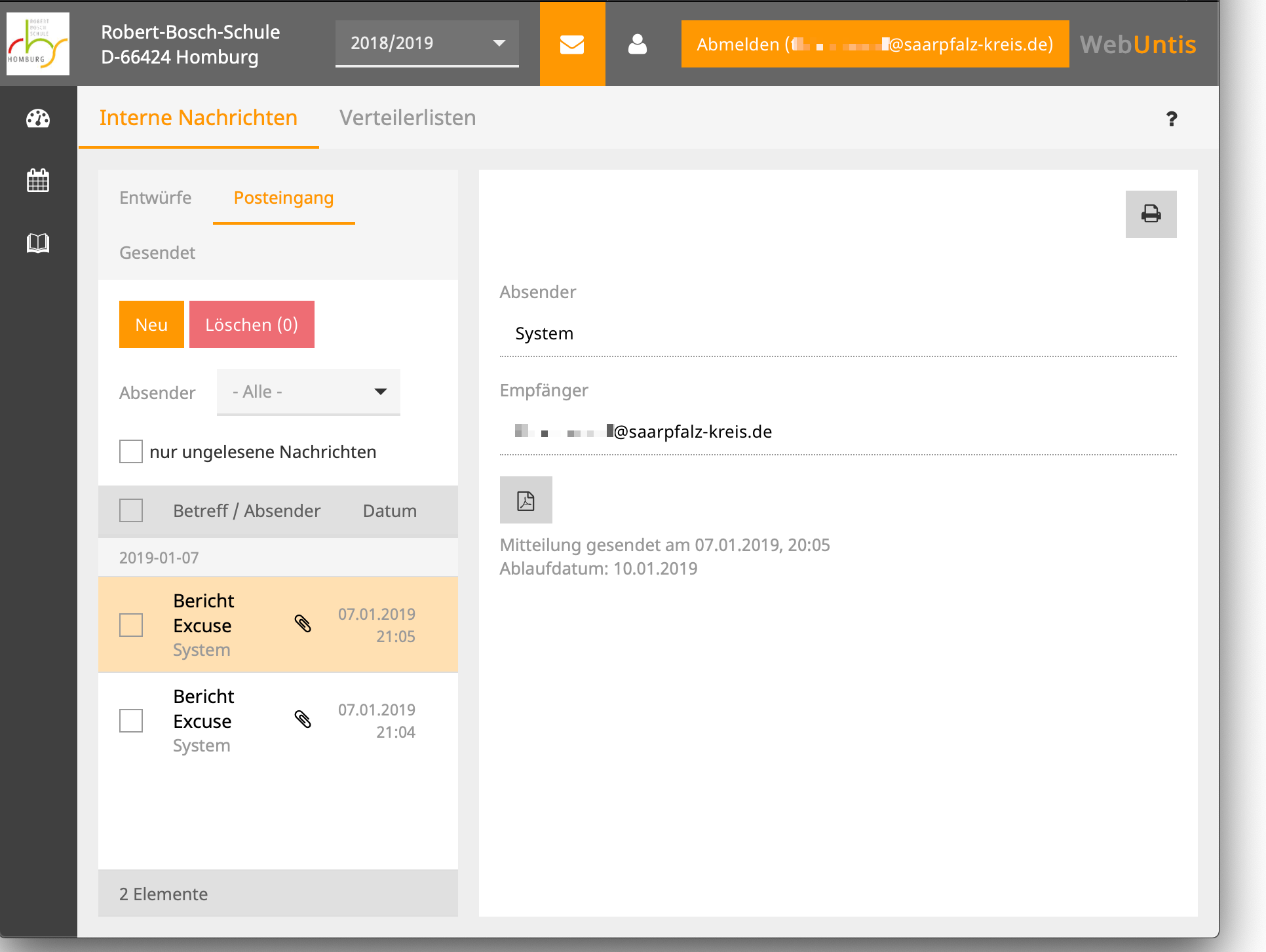 Klickt man auf „Neu“, erzeugt man eine neue Nachricht.
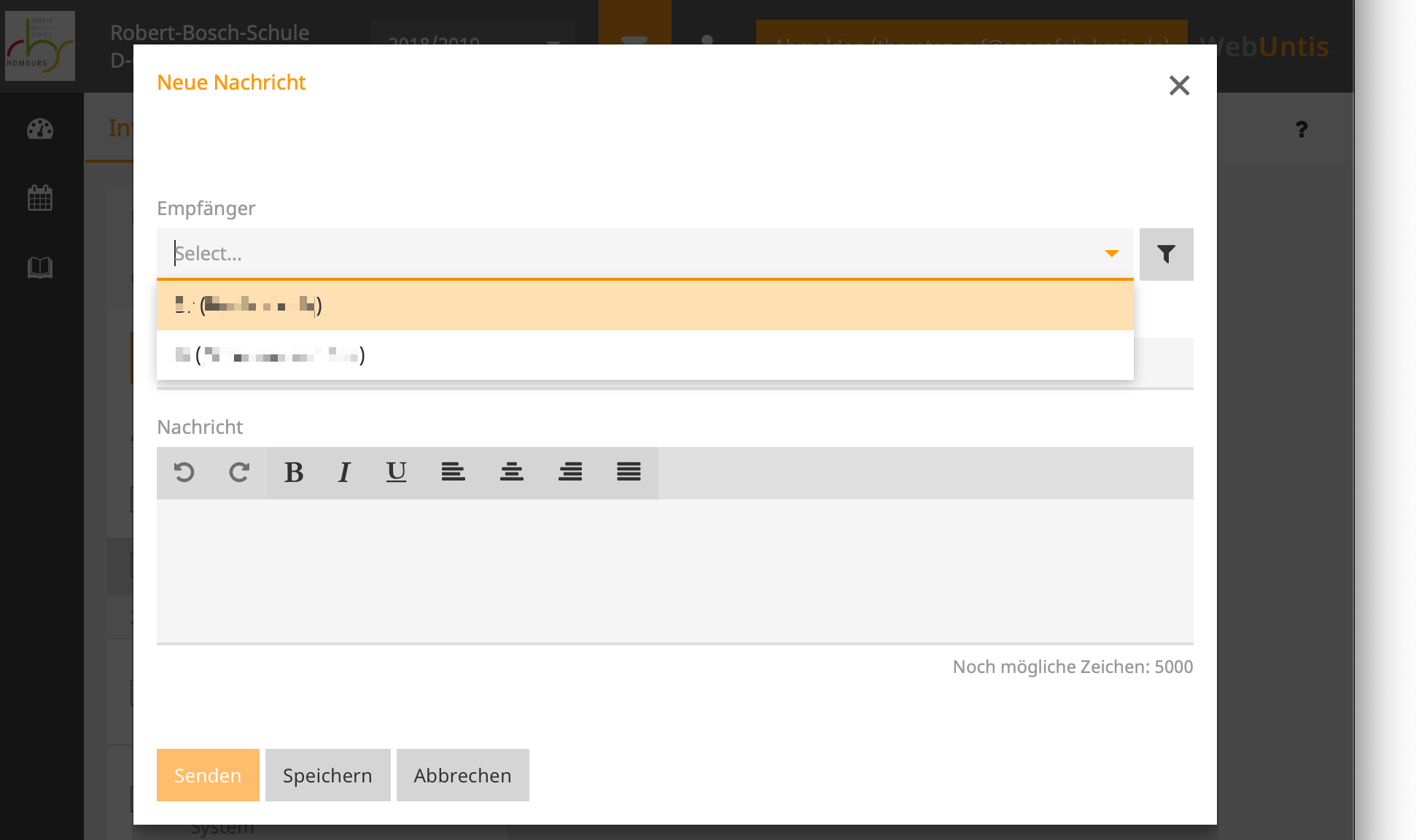 Es öffnet sich dann dieses Fenster.
Nach der Eingabe eines Betreffs und Nachrichtentextes entweder
auf „Speichern“ klicken, um einen Entwurf zu speichern, an dem man später weiterarbeite kann,
oder auf „Senden“ klicken.
Um den Empfänger auszuwählen, klickt man auf das kleine Dreieck.
Es erscheinen dann die Namen der Klassenlehrkräfte. Diese kann man anklicken und an einen oder mehrere eine Nachricht verfassen.
In unserer Schule kann man Nachrichten nur an den Klassenlehrer (und Co-Klassenlehrer) des eigenen Kindes schicken.
Leider ist es technisch nicht möglich, Nachrichten auch an die Fachlehrer des Kindes zu schicken, ohne das System für alle Empfänger zu öffnen. Wir möchten das System etwas einschränken, um eine Nachrichtenflut wie in den sozialen Medien zu vermeiden. 
Wenn Sie den Fachlehrer erreichen möchten, schreiben Sie dem Klassenlehrer, dieser wird Ihr Anliegen dann weiterleiten.
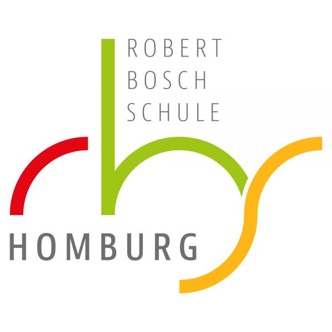 7. Ihr Profil
7.1 Einstellungen für die Weiterleitung als E-Mail
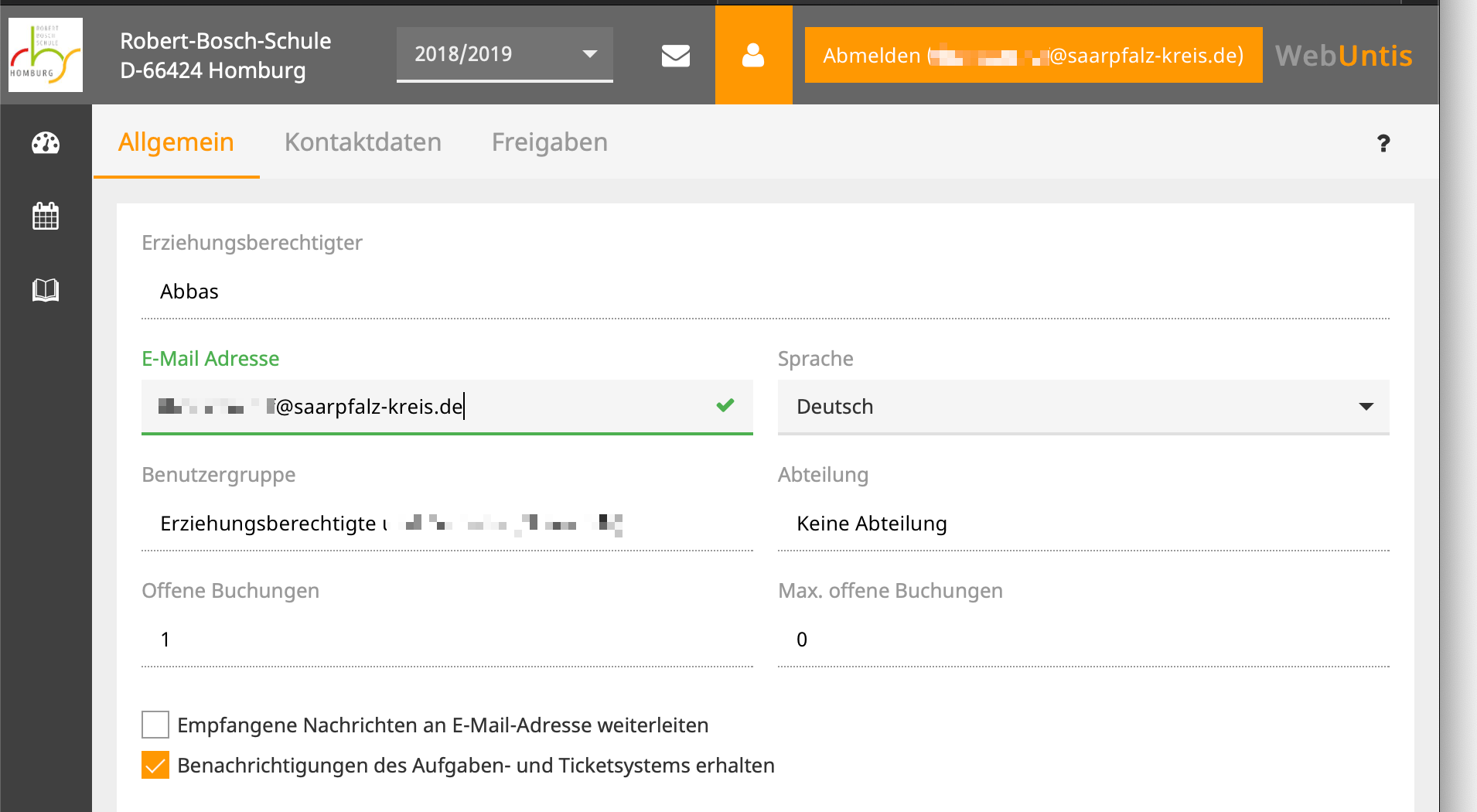 Klickt man auf das Profil-Symbol, öffnet sich dieses Fenster.
Es empfiehlt sind in der Regel, das System so einzustellen, dass die WebUntis-Nachrichten automatisch an die eigene E-Mail-Adresse weitergeleitet werden.
Dazu hier die E-Mail-Adresse eingeben ...
… und hier ein Häkchen machen.
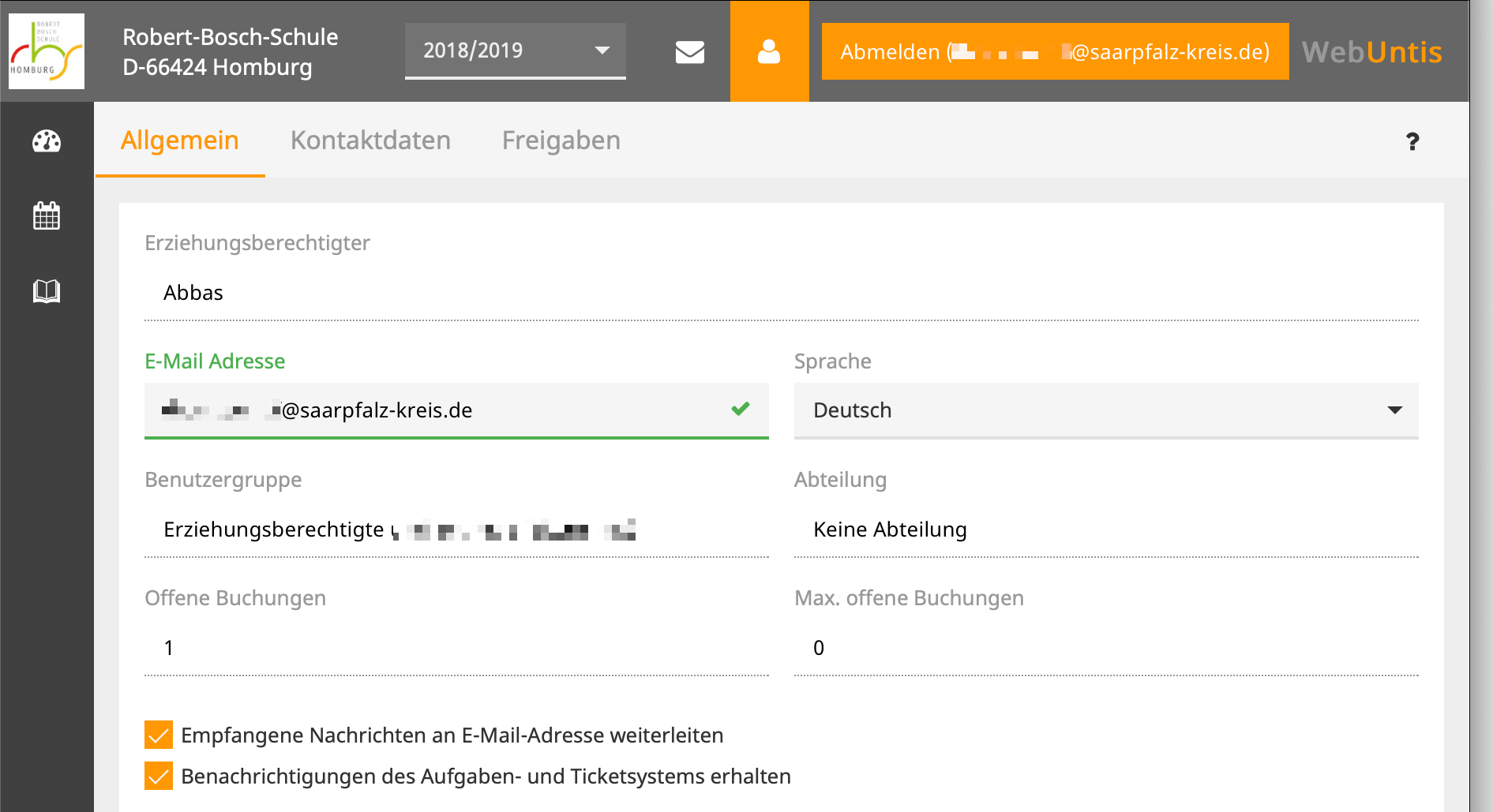 Klickt man auf das Profil-Symbol, öffnet sich dieses Fenster.
Es empfiehlt sind in der Regel, das System so einzustellen, dass die WebUntis-Nachrichten automatisch an die eigene E-Mail-Adresse weitergeleitet werden.
Dazu hier die E-Mail-Adresse eingeben ...
… und hier ein Häkchen machen.
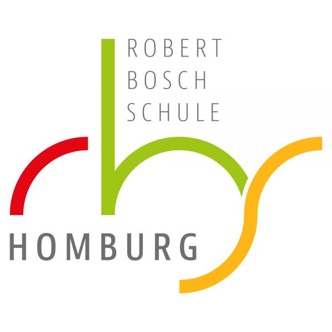 7.2 Kontaktdaten
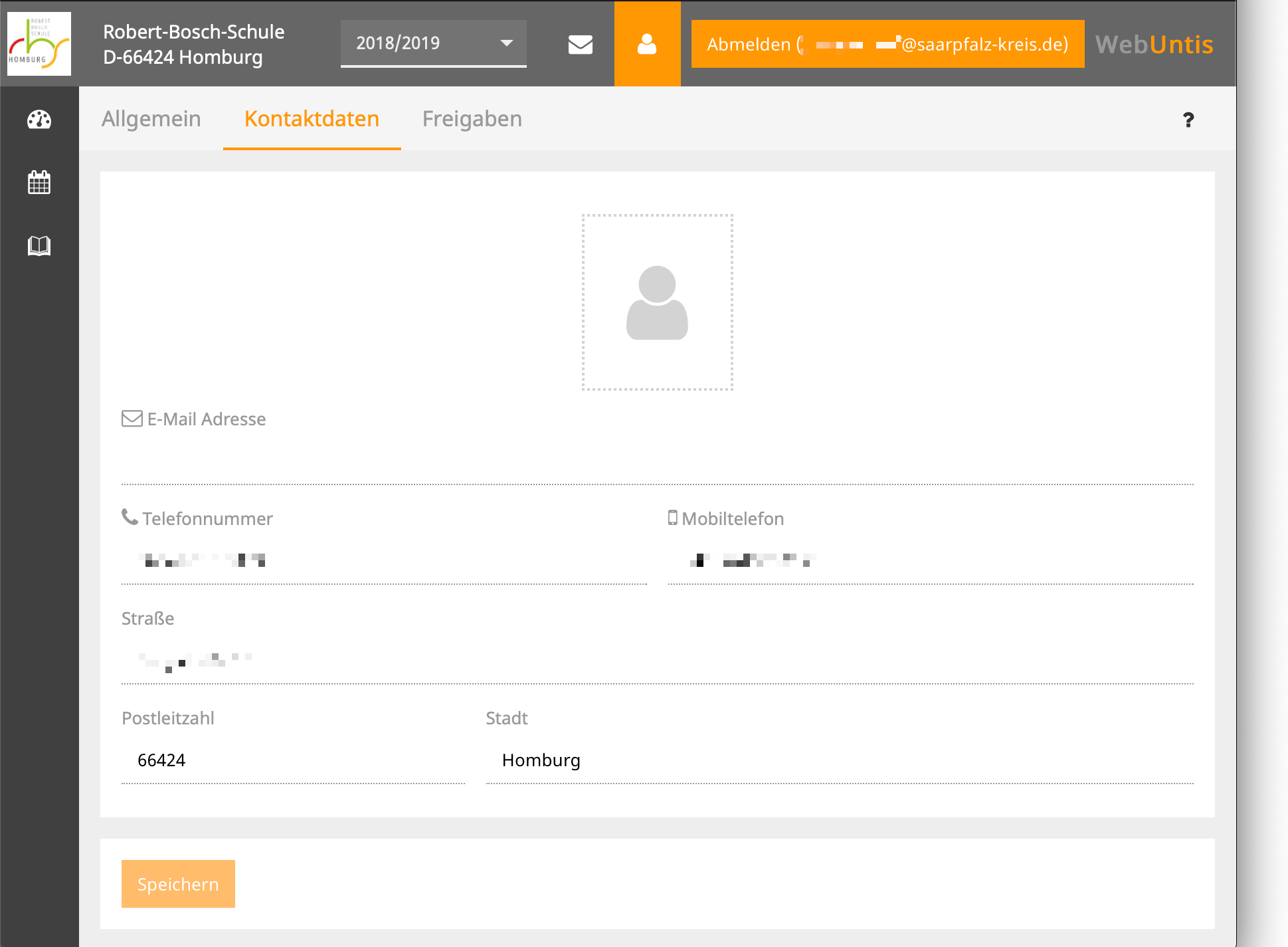 Klickt man auf „Kontaktdaten“, öffnet sich dieses Fenster.
Hier können Sie sehen, welche Kontaktdaten zu Ihrem Kind in unserem Computer stehen.
Die Kontaktdaten können Sie nicht alleine ändern. Wenn die Daten nicht stimmen sollten, melden Sie sich bitte im Sekretariat.
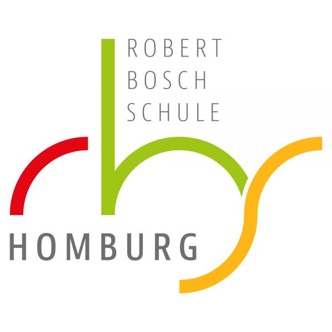 7.3 Freigaben und Benutzung der App „Untis mobile“
Klickt man auf „Freigaben“, öffnet sich dieses Fenster.
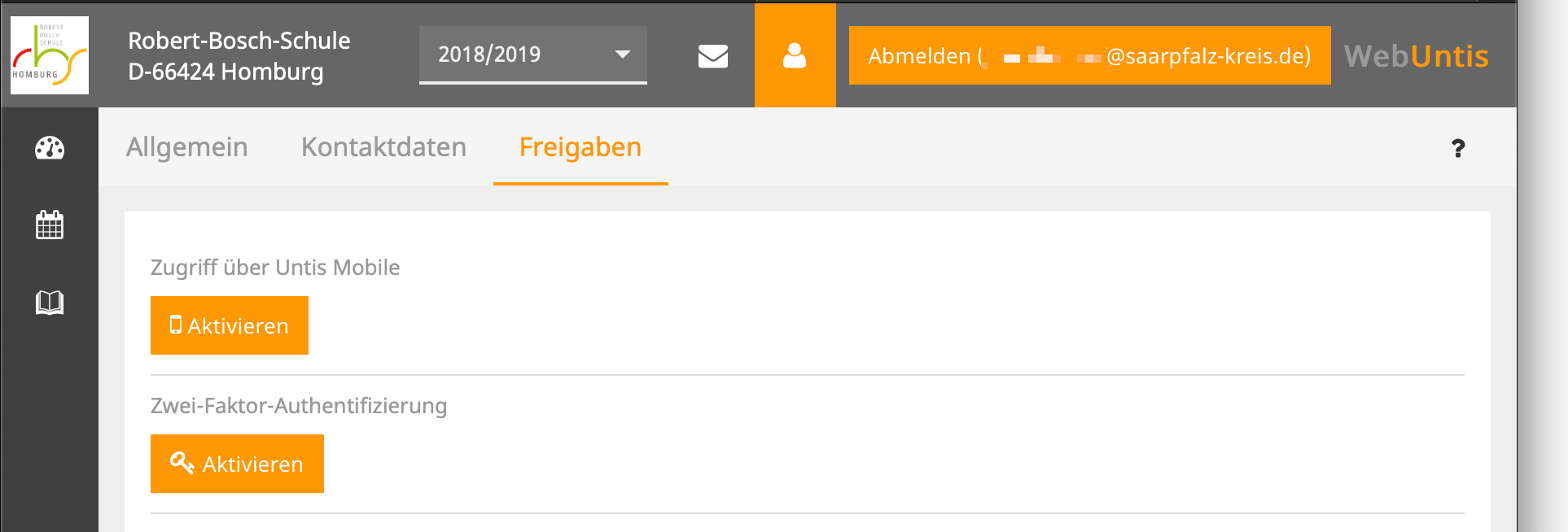 Wenn Sie die App „Untis mobile“ (erhältlich für iOS und Android) nutzen möchten, um z.B. einfach die Stundenpläne zu sehen, klicken Sie hier...
Es erscheinen dann diese Schaltflächen.
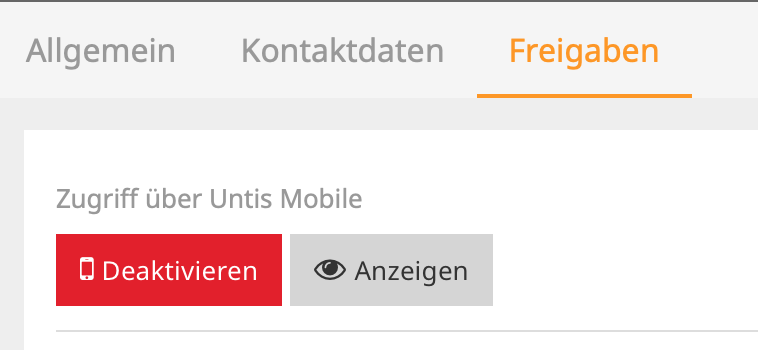 Klicken Sie auf „Anzeigen“.
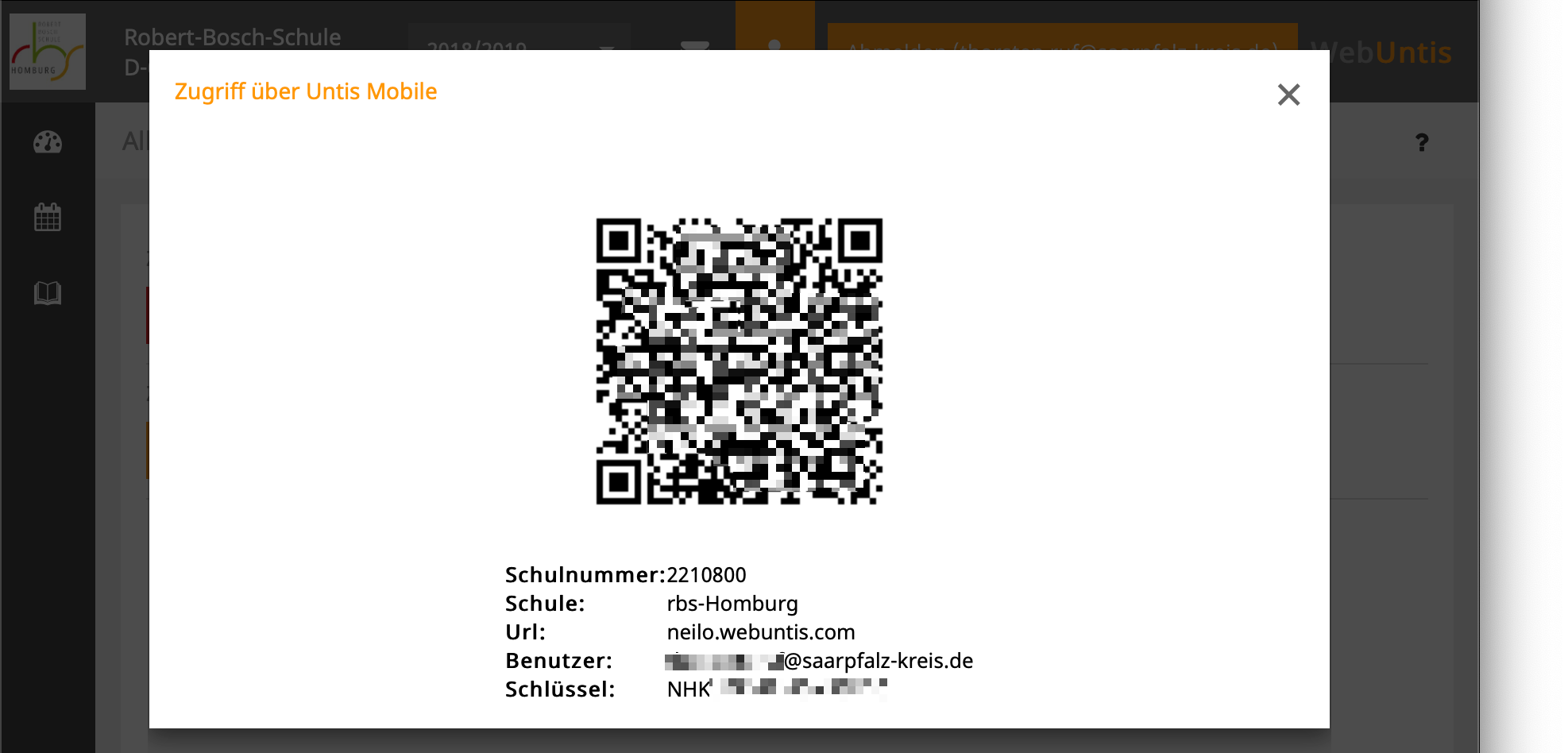 Es öffnet sich dann dieses Fenster. Dieses kann man in der App auf dem Smartphone mit der Kamera erfassen und so einfach den Benutzerzugang einrichten.
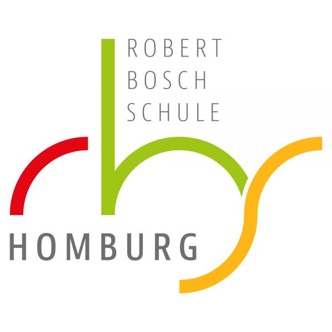 7.4 Passwort ändern
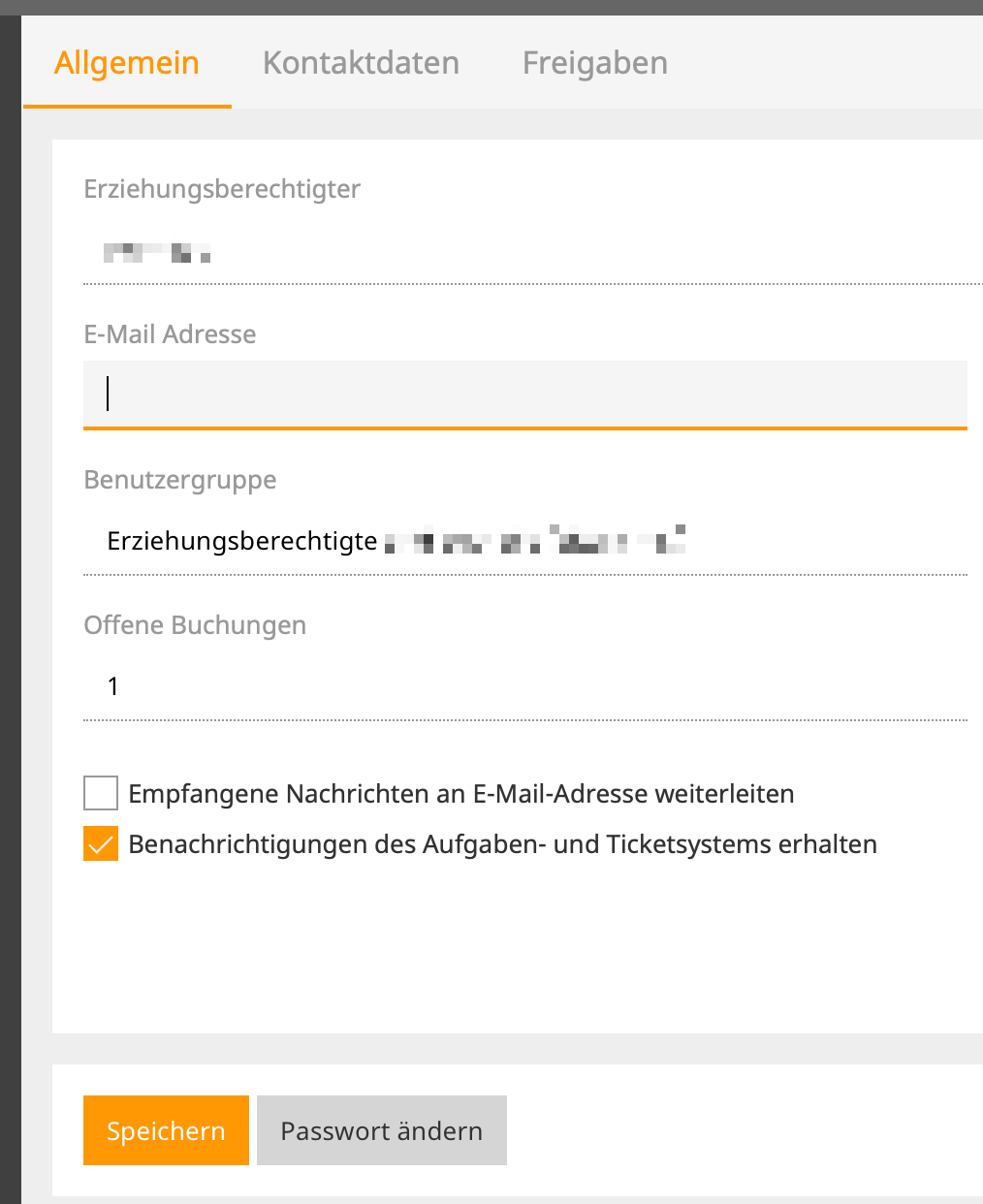 Klickt man auf das Profil-Symbol ...
... und auf „Passwort ändern“ ...
... öffnet sich dieses Fenster.
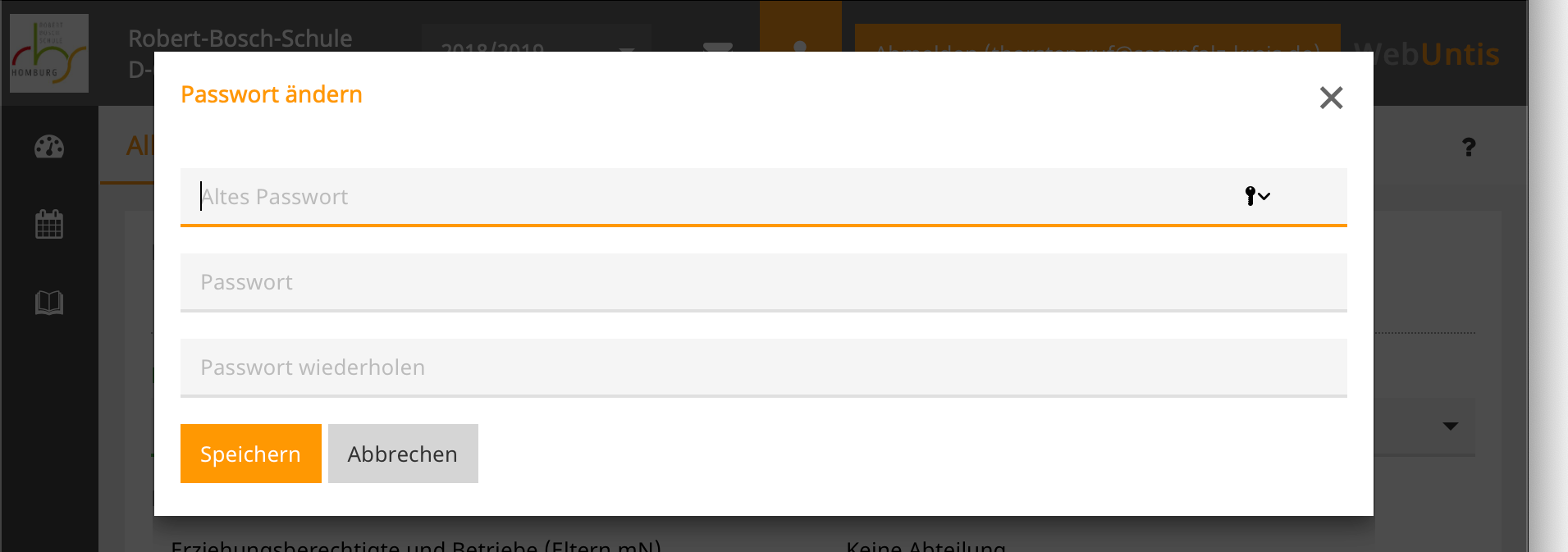 Hier zunächst das alte Passwort eingeben, …
... dann zwei Mal den neue Passwort.
... dann zwei Mal den neue Passwort.
Schließlich auf „Speichern“ klicken.
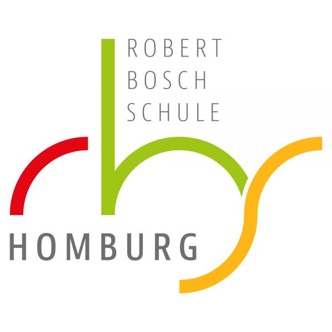 7.5 Hilfesystem und Online-Handbuch
In jedem Fenster findet man rechts oben ein Fragezeichen.
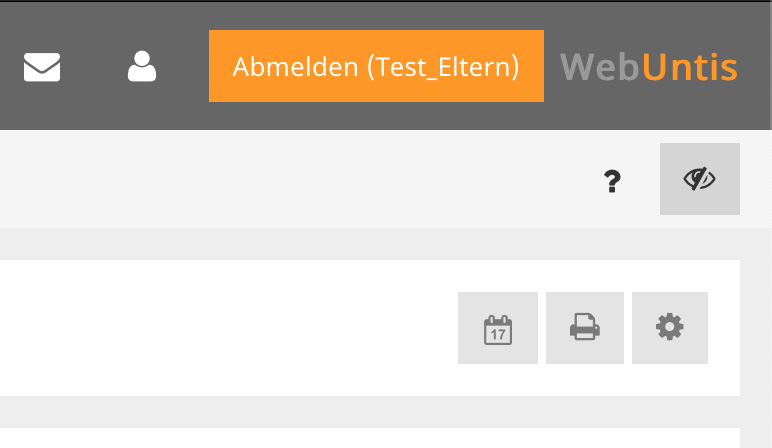 Klickt man darauf, öffnet sich die passende Seite aus dem Hilfesystem von WebUntis:
Hier kann man durch das Online-Handbuch blättern usw.
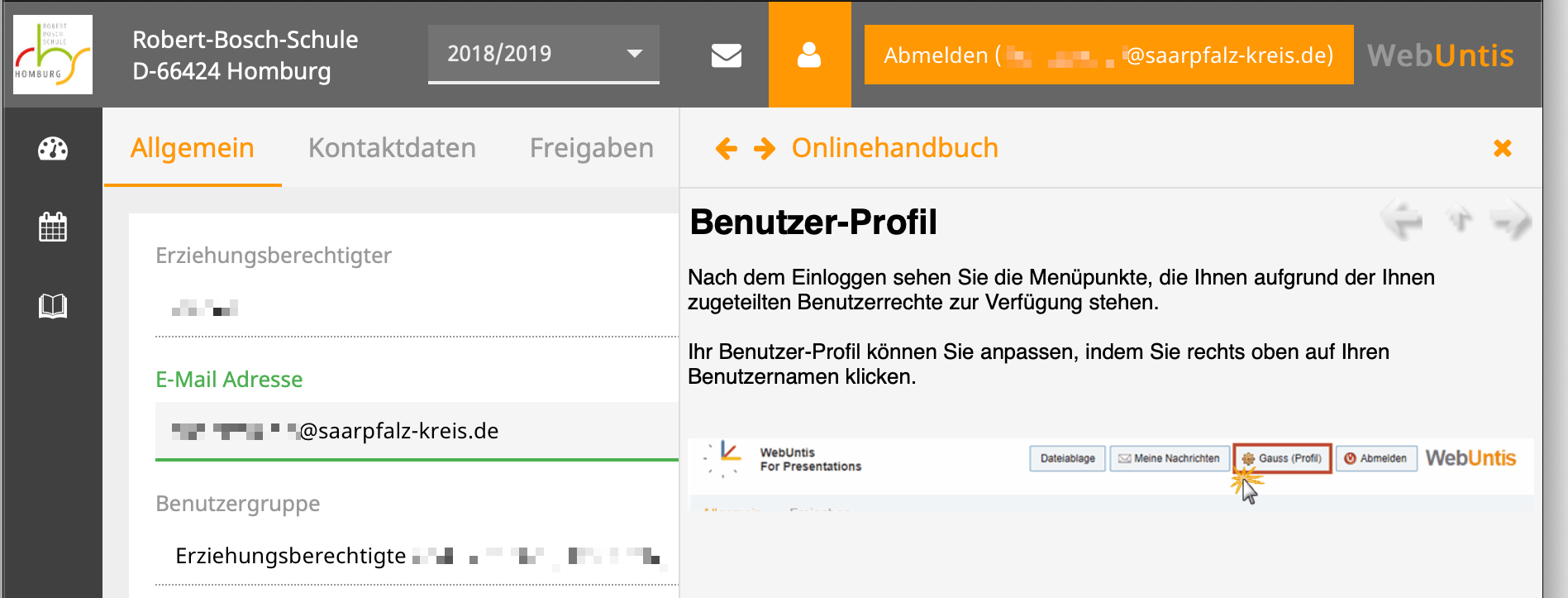 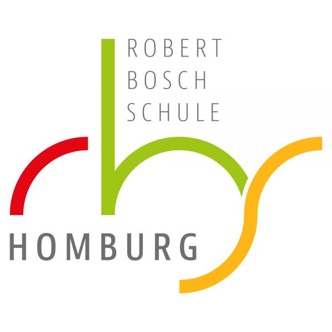 Wenn Sie noch Fragen haben oder es irgendwelche Probleme gibt, wenden Sie sich bitte an Herr Ruf (E-Mail: thorsten.ruf@saarpfalz-kreis.de).
Vielen Dank!